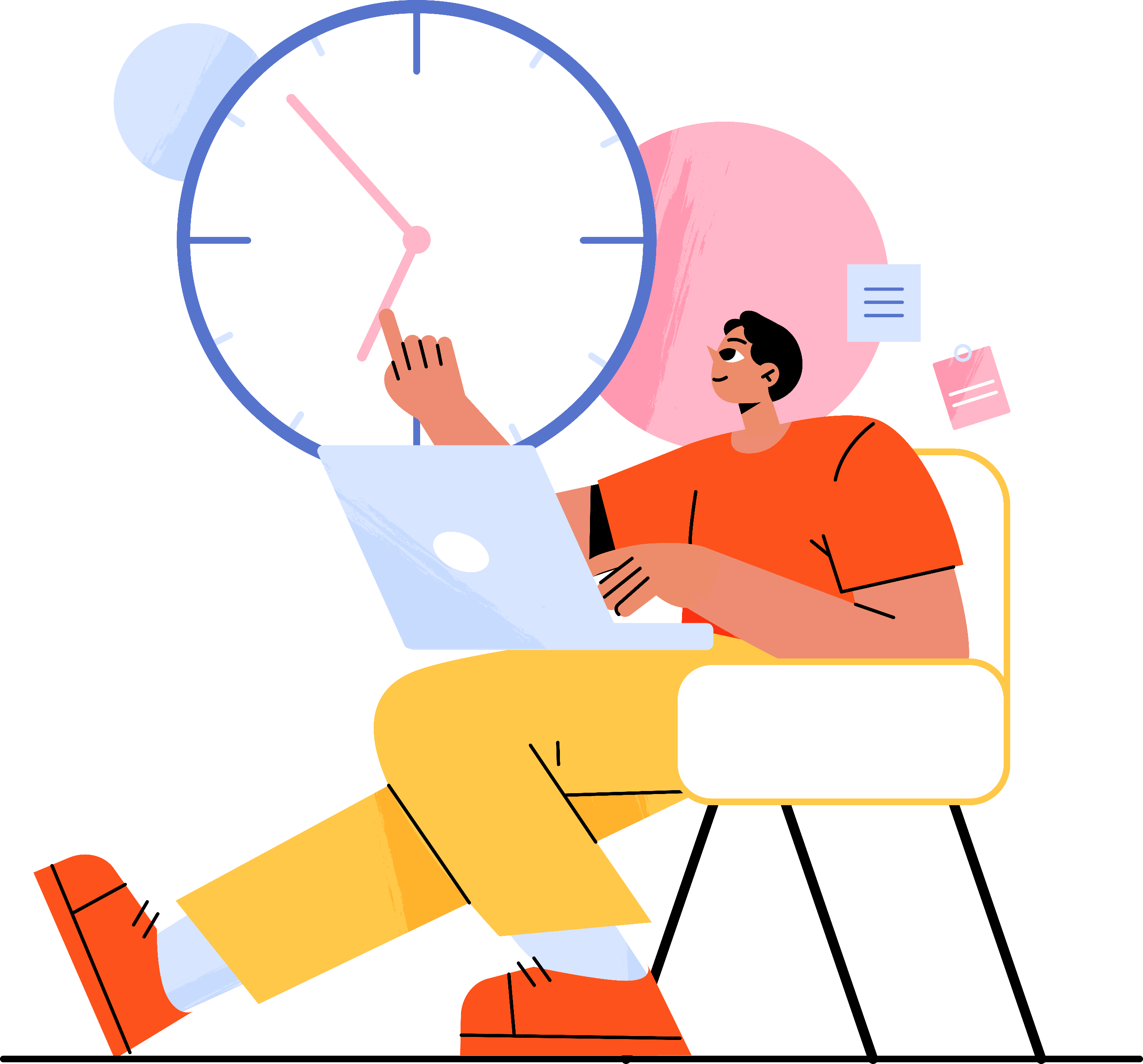 Time
Management
POWERPOINTHUB.COM
Lorem ipsum dolor sit amet,  elit, sed do eiusmod tempor incididunt ut magna aliqua.
Table Of Contents
04
01
Lorem Ipsum is simply dummy text of the printing and typesetting industry.
Lorem Ipsum is simply dummy text of the printing and typesetting industry.
05
02
Lorem Ipsum is simply dummy text of the printing and typesetting industry.
Lorem Ipsum is simply dummy text of the printing and typesetting industry.
06
03
Lorem Ipsum is simply dummy text of the printing and typesetting industry.
Lorem Ipsum is simply dummy text of the printing and typesetting industry.
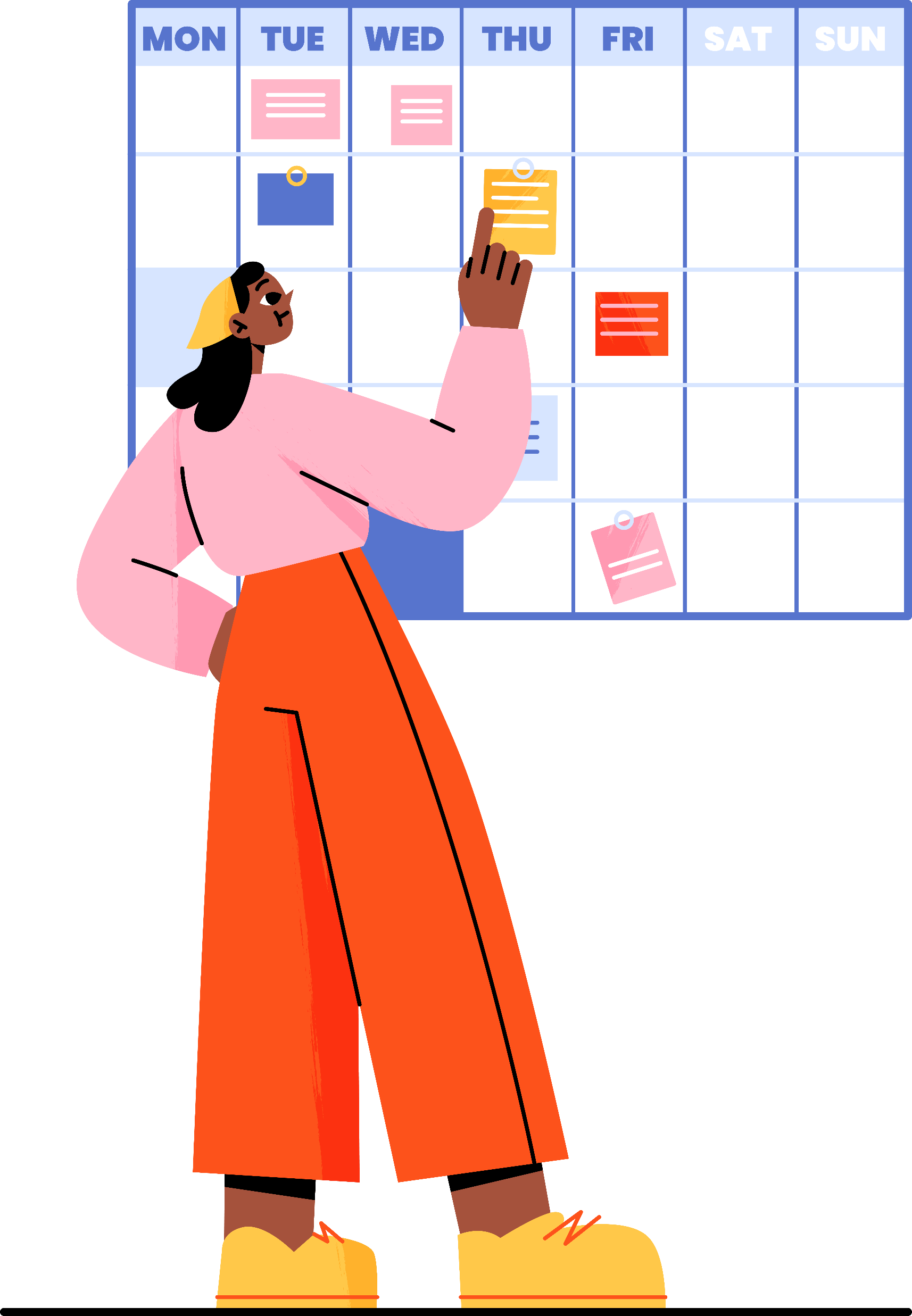 “Lorem Ipsum has been the industry's standard dummy text ever since the 1500s, when an unknown printer took a galley of type and scrambled it to make a type specimen book.”
[ NAME SURNAME ]
Whoa!
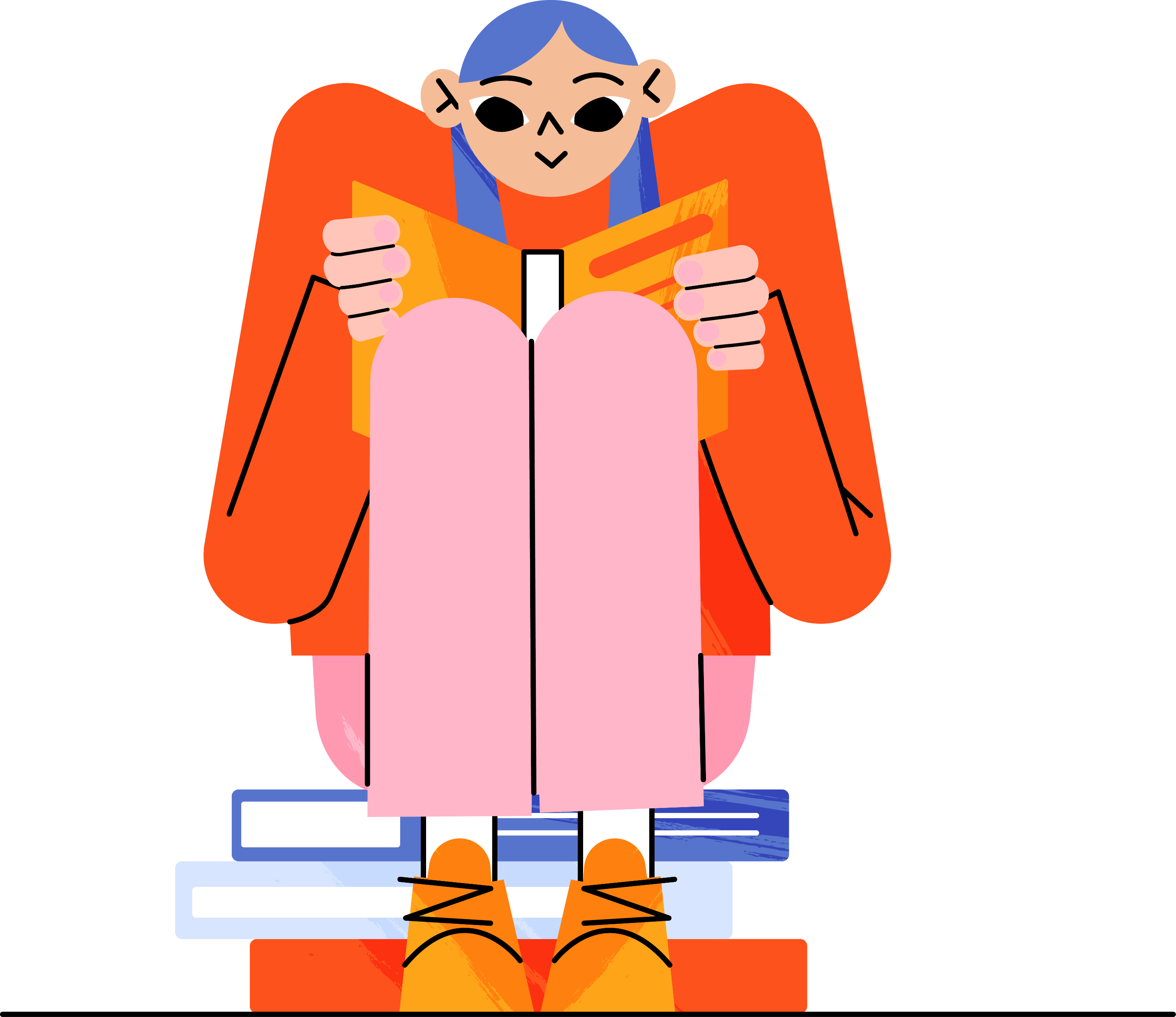 Lorem Ipsum has been the industry's standard dummy text ever since the 1500s, when an unknown printer took a galley of type and scrambled it to make a type specimen book.
Time
Management
LOREM  IPSUM
Lorem ipsum dolor sit amet,  elit, sed do eiusmod tempor incididunt ut labore et dolore magna aliqua. Lorem Ipsum is simply dummy text. Lorem Ipsum is simply dummy text of the printing industry.
Time Management
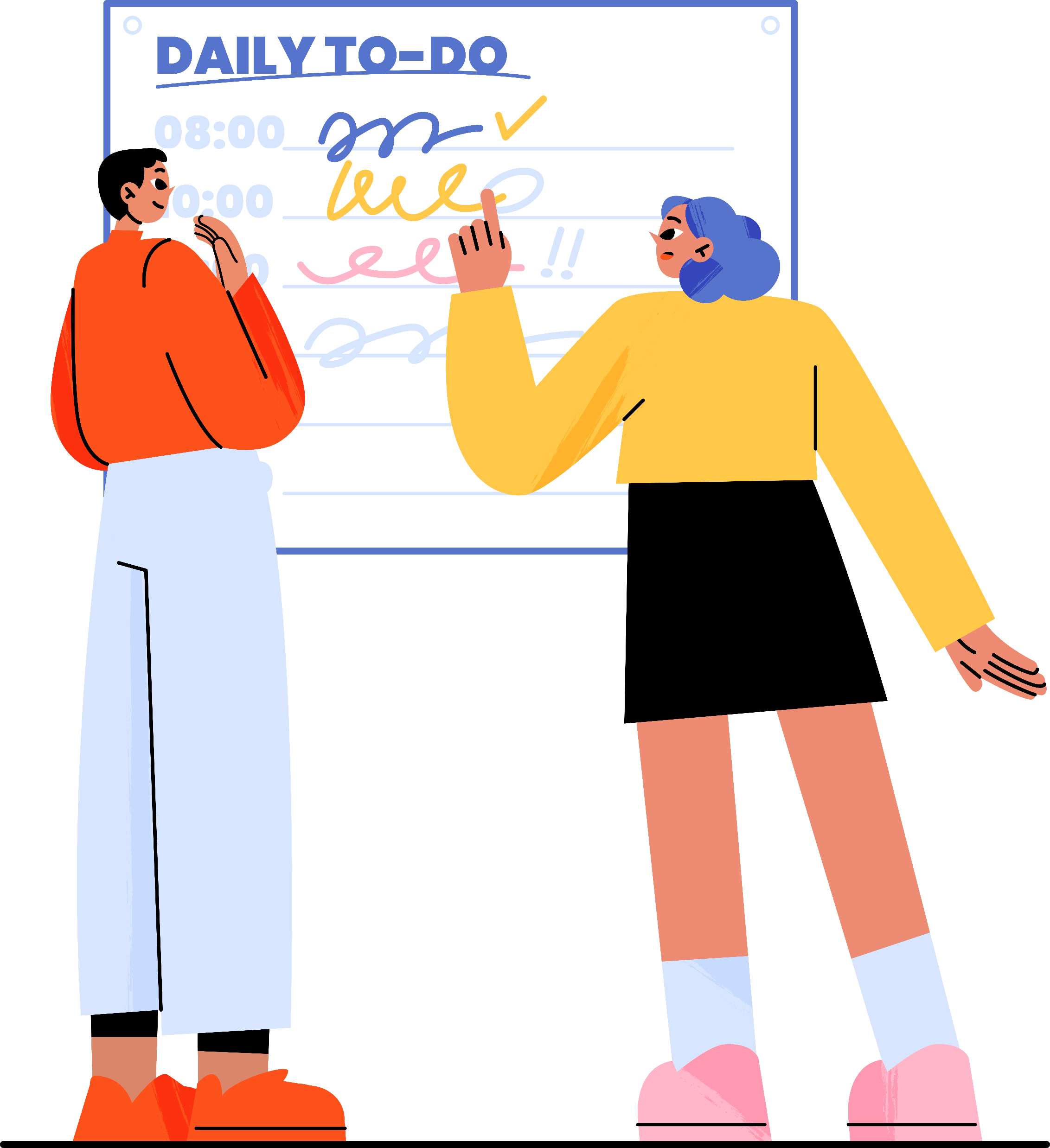 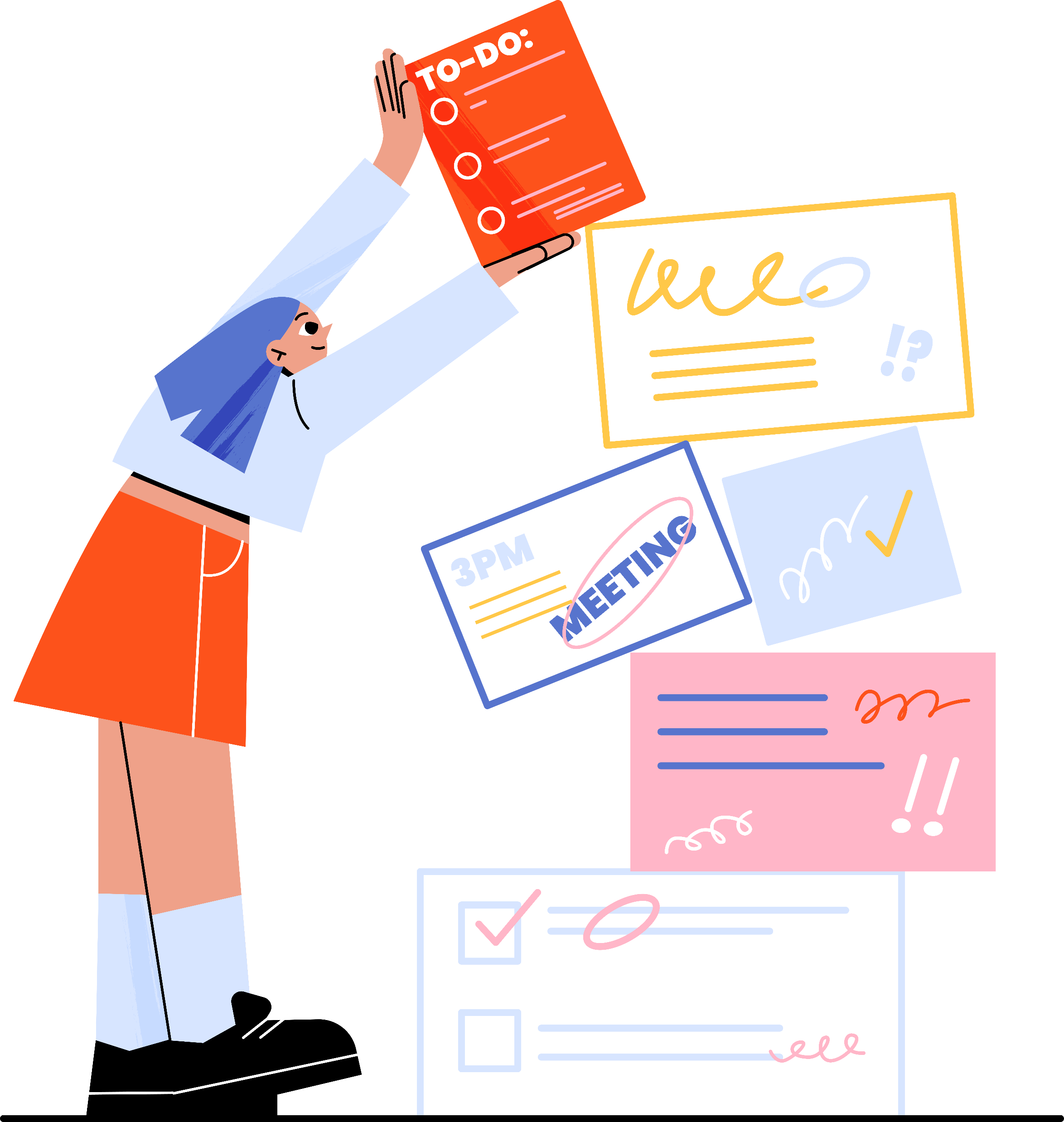 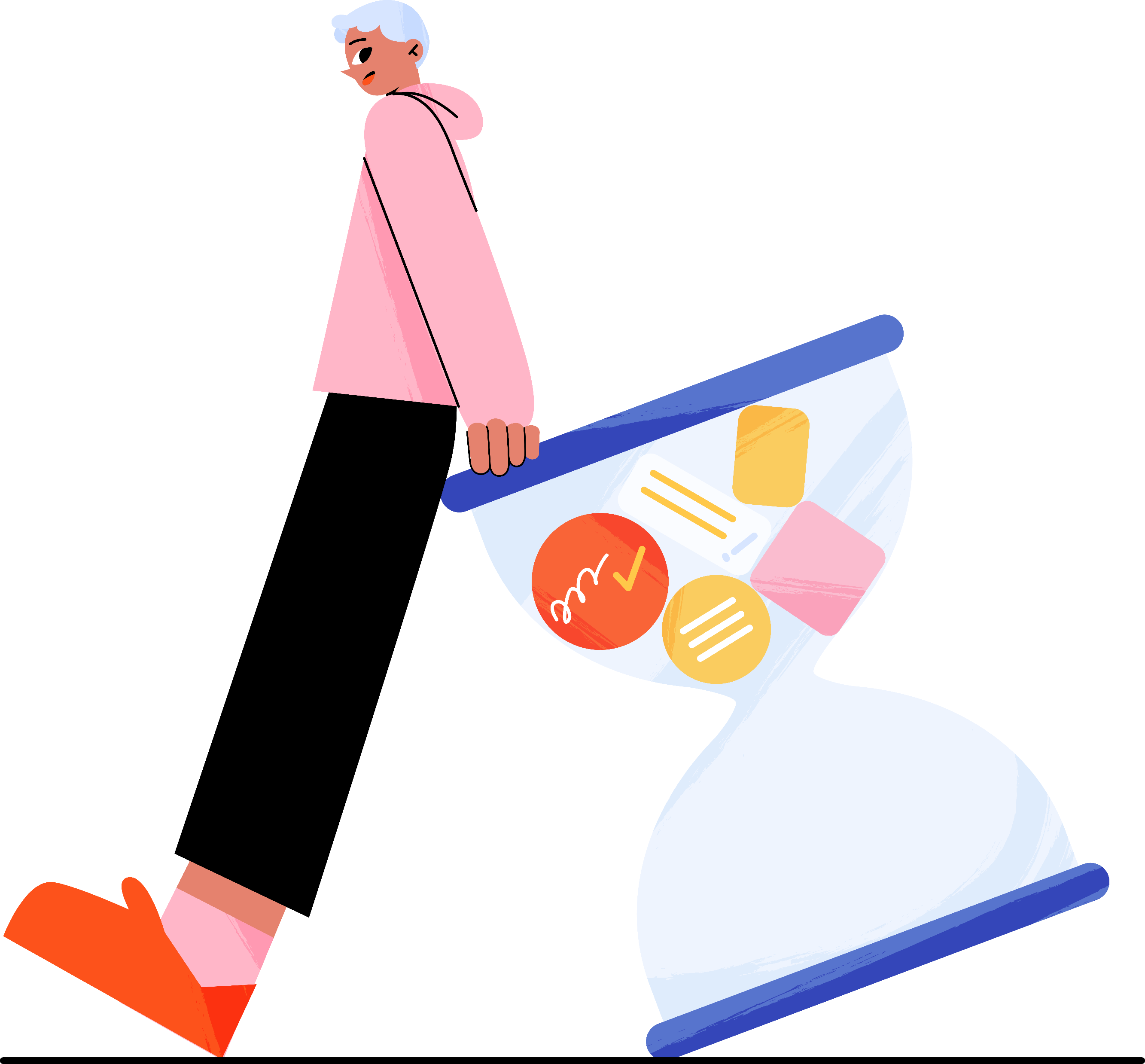 LOREM  IPSUM
LOREM  IPSUM
LOREM  IPSUM
Lorem Ipsum is simply dummy text of the printing and typesetting industry.
Lorem Ipsum is simply dummy text of the printing and typesetting industry.
Lorem Ipsum is simply dummy text of the printing and typesetting industry.
Time
01
LOREM IPSUM
Lorem ipsum dolor sit amet,  elit, sed do eiusmod tempor incididunt ut labore et dolore magna aliqua.
Management
02
LOREM IPSUM
Lorem ipsum dolor sit amet,  elit, sed do eiusmod tempor incididunt ut labore et dolore magna aliqua.
LOREM IPSUM :
Lorem ipsum dolor sit amet,  elit, sed do eiusmod tempor incididunt ut labore et dolore magna aliqua.
03
LOREM IPSUM
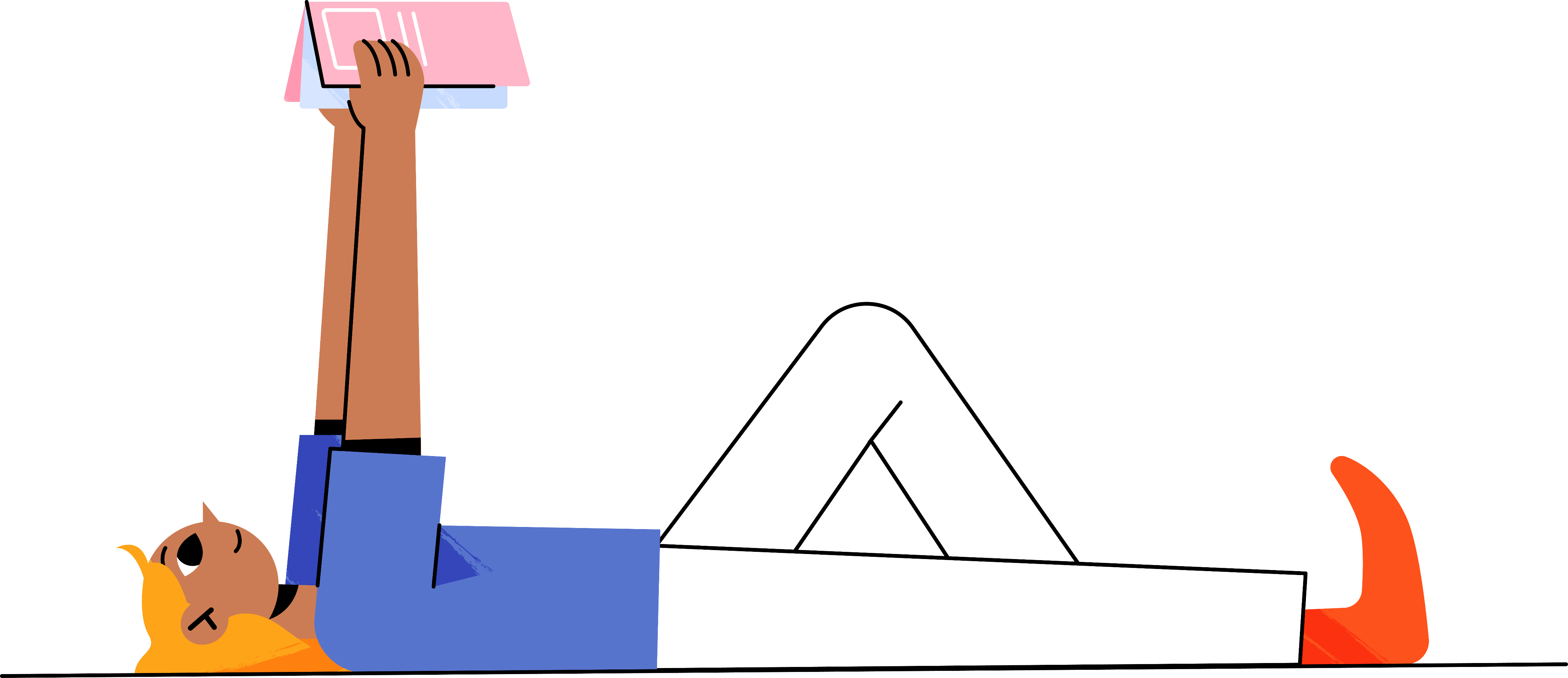 Lorem ipsum dolor sit amet,  elit, sed do eiusmod tempor incididunt ut labore et dolore magna aliqua.
Lorem Ipsum is simply dummy text of the printing and typesetting industry.
Lorem Ipsum is simply dummy text of the printing and typesetting industry.
Time
Lorem Ipsum has been the industry's standard dummy text ever since the 1500s, when an unknown printer took a galley of type and scrambled it to make a type specimen book.
Management
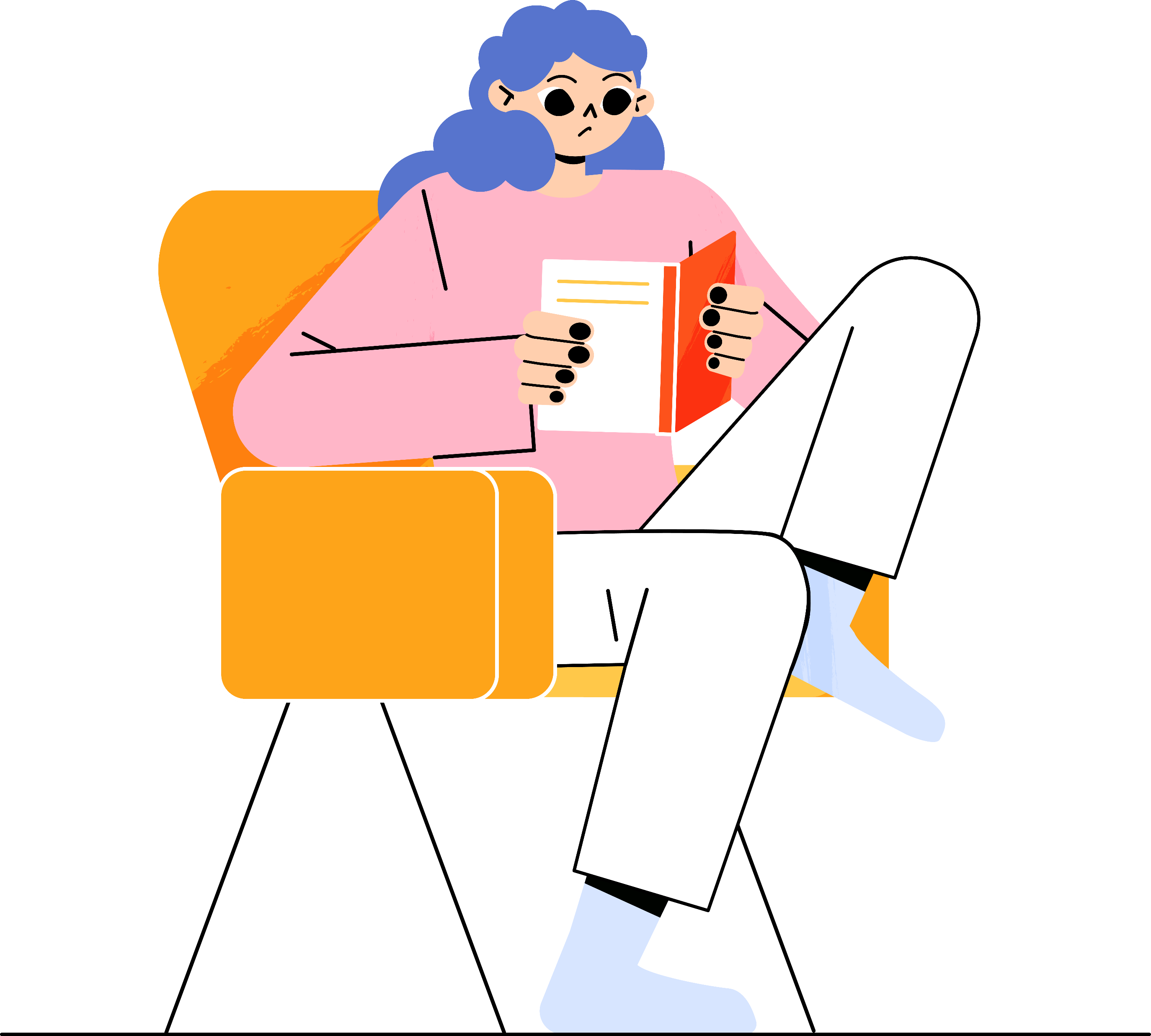 Time Management
Lorem Ipsum has been the industry's standard dummy text ever since the 1500s, when an unknown printer took a galley of type and scrambled it to make a type specimen book.
01
02
03
LOREM IPSUM
LOREM IPSUM
LOREM IPSUM
Lorem Ipsum is simply dummy text of the printing and typesetting industry.
Lorem Ipsum is simply dummy text of the printing and typesetting industry.
Lorem Ipsum is simply dummy text of the printing and typesetting industry.
04
05
06
LOREM IPSUM
LOREM IPSUM
LOREM IPSUM
Lorem Ipsum is simply dummy text of the printing and typesetting industry.
Lorem Ipsum is simply dummy text of the printing and typesetting industry.
Lorem Ipsum is simply dummy text of the printing and typesetting industry.
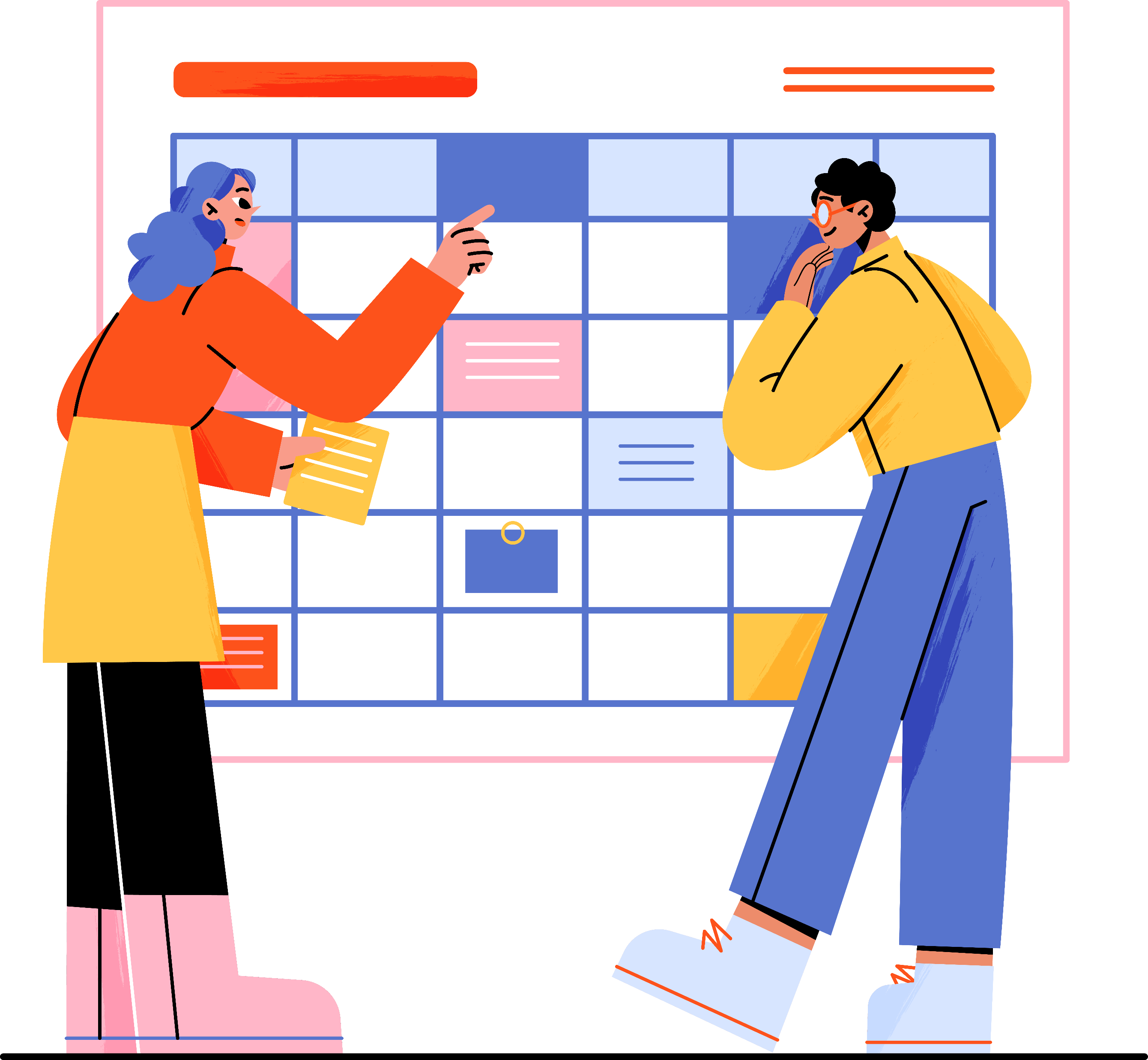 Time
Management
01.
LOREM IPSUM
Lorem ipsum dolor sit amet,  elit, sed do eiusmod tempor incididunt ut labore et magna aliqua.
02.
LOREM IPSUM
Lorem ipsum dolor sit amet,  elit, sed do eiusmod tempor incididunt ut labore et magna aliqua.
Time Management
Activities
Day 01
Day 02
Day 03
Day 04
Lorem Ipsum 01
08.00 - 09.00
11.00 - 12.00
Lorem Ipsum 02
07.00 - 08.00
13.00 - 14.00
Lorem Ipsum 03
10.00 - 13.00
09.00 - 10.00
Time
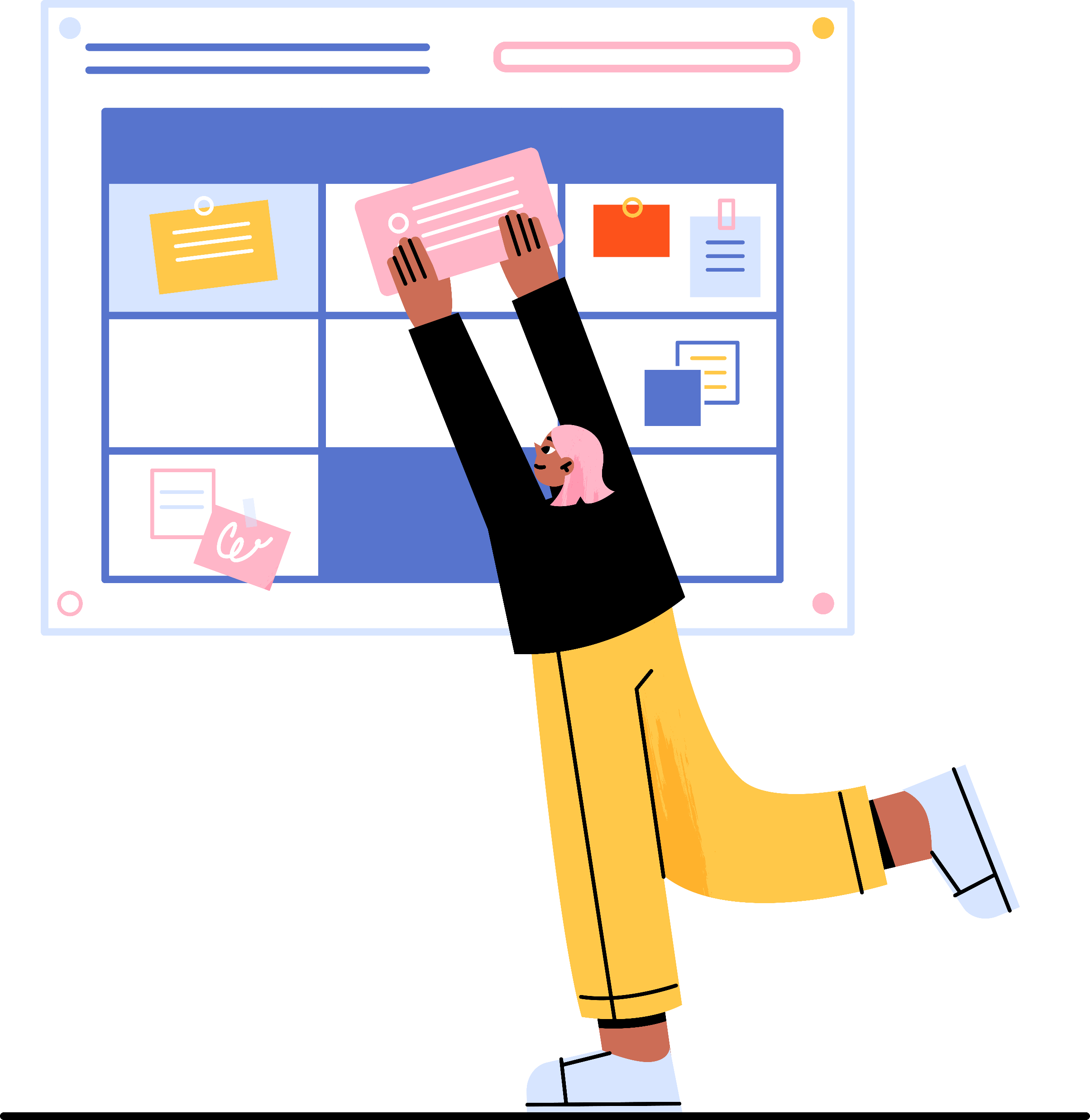 Management
Lorem ipsum dolor sit amet,  elit, sed do eiusmod tempor incididunt ut magna aliqua.
Lorem Ipsum is simply dummy text of the printing and typesetting industry.
Lorem Ipsum is simply dummy text of the printing and typesetting industry.
Lorem Ipsum is simply dummy text of the printing and typesetting industry.
7,235,000!
Lorem Ipsum has been the industry's standard dummy text ever since the 1500s, when an unknown printer took a galley of type and scrambled it to make a type specimen book.
1 in 3
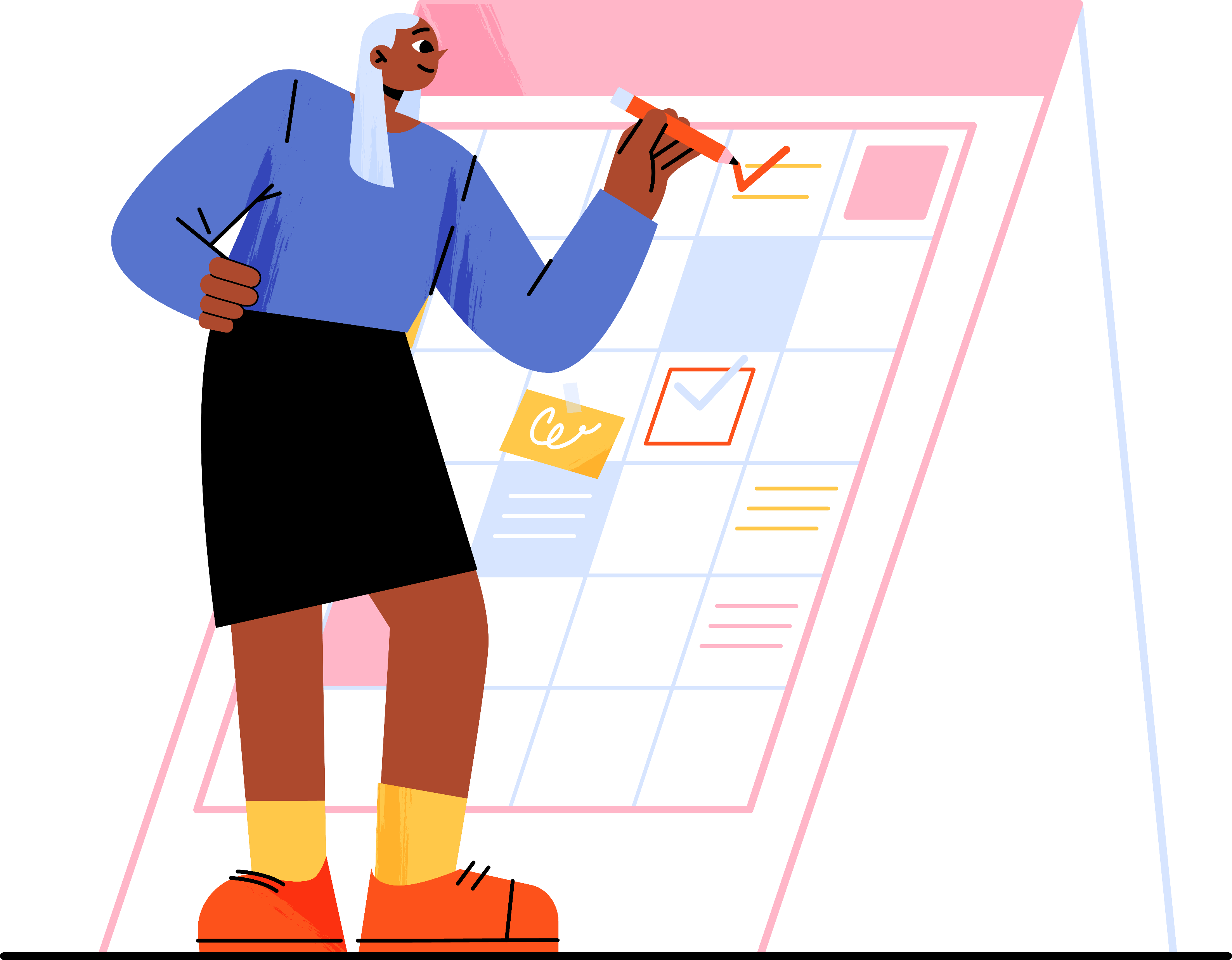 Lorem ipsum dolor sit amet,  elit, sed do eiusmod tempor incididunt ut labore et dolore magna aliqua.
3.2 m
Lorem ipsum dolor sit amet,  elit, sed do eiusmod tempor incididunt ut labore et dolore magna aliqua.
Time Management
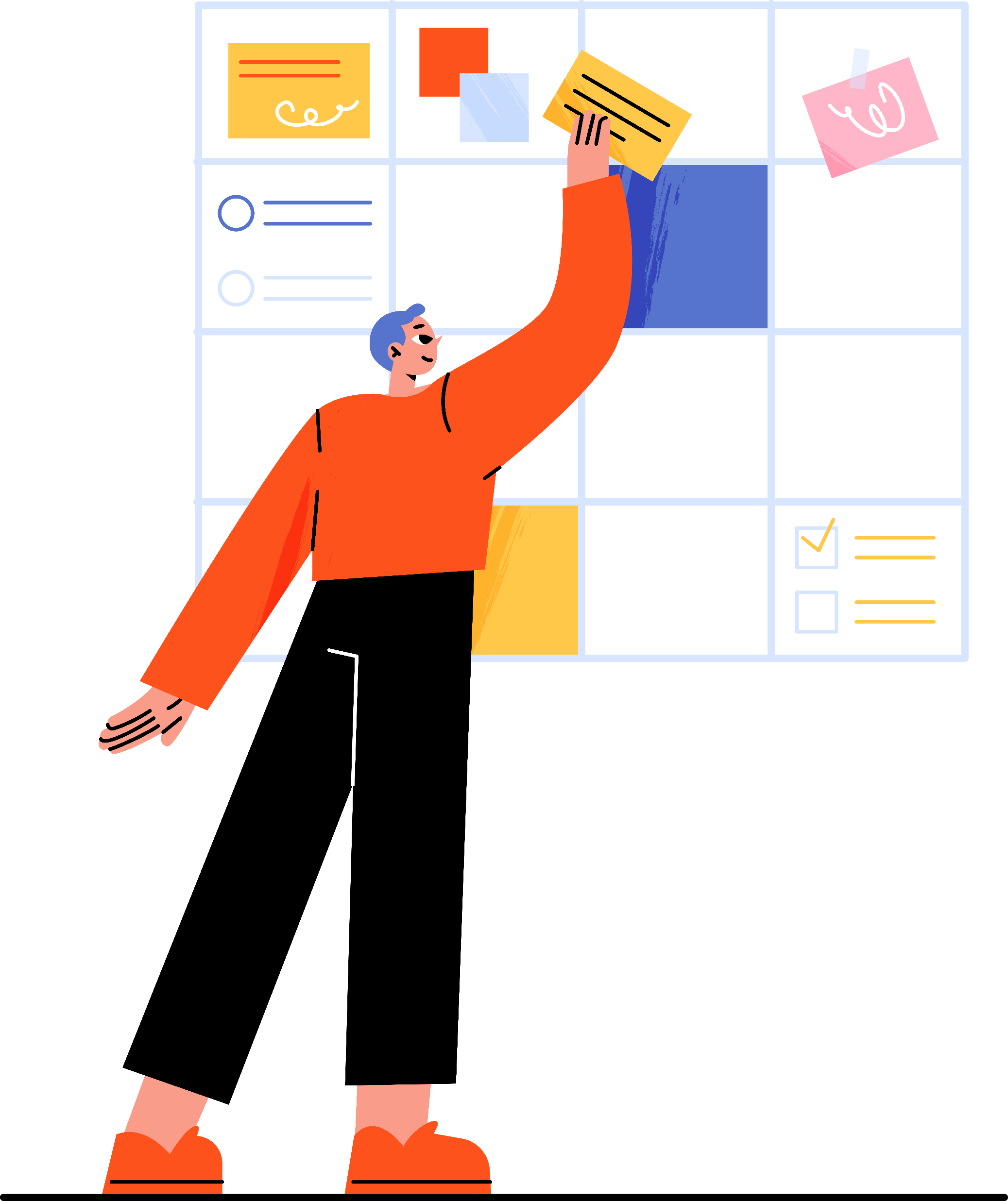 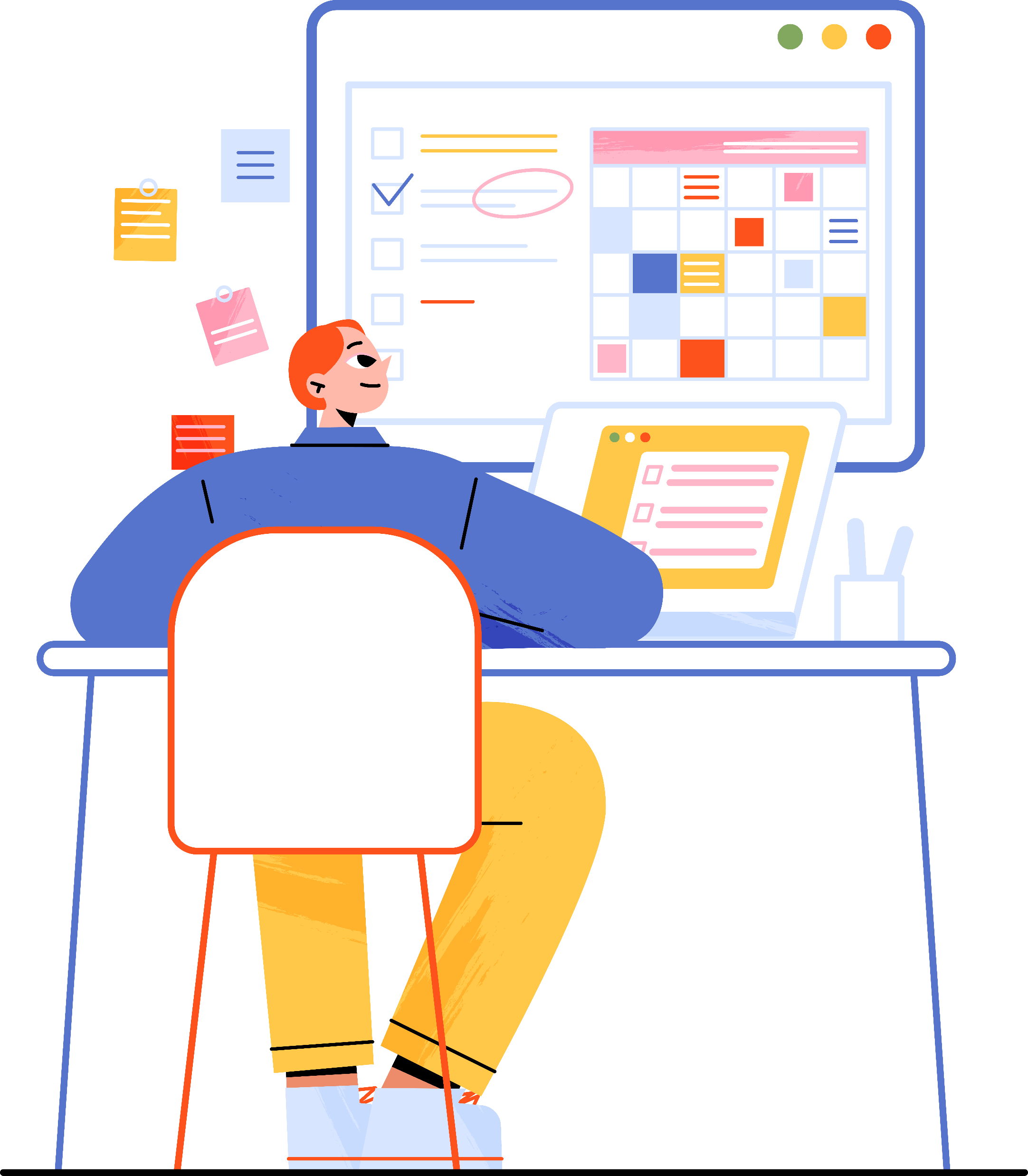 Lorem Ipsum
Lorem Ipsum
Lorem ipsum dolor sit amet, consectetur adipiscing elit. Praesent semper ante vitae metus tristique luctus.
Lorem ipsum dolor sit amet, consectetur adipiscing elit. Praesent semper ante vitae metus tristique luctus.
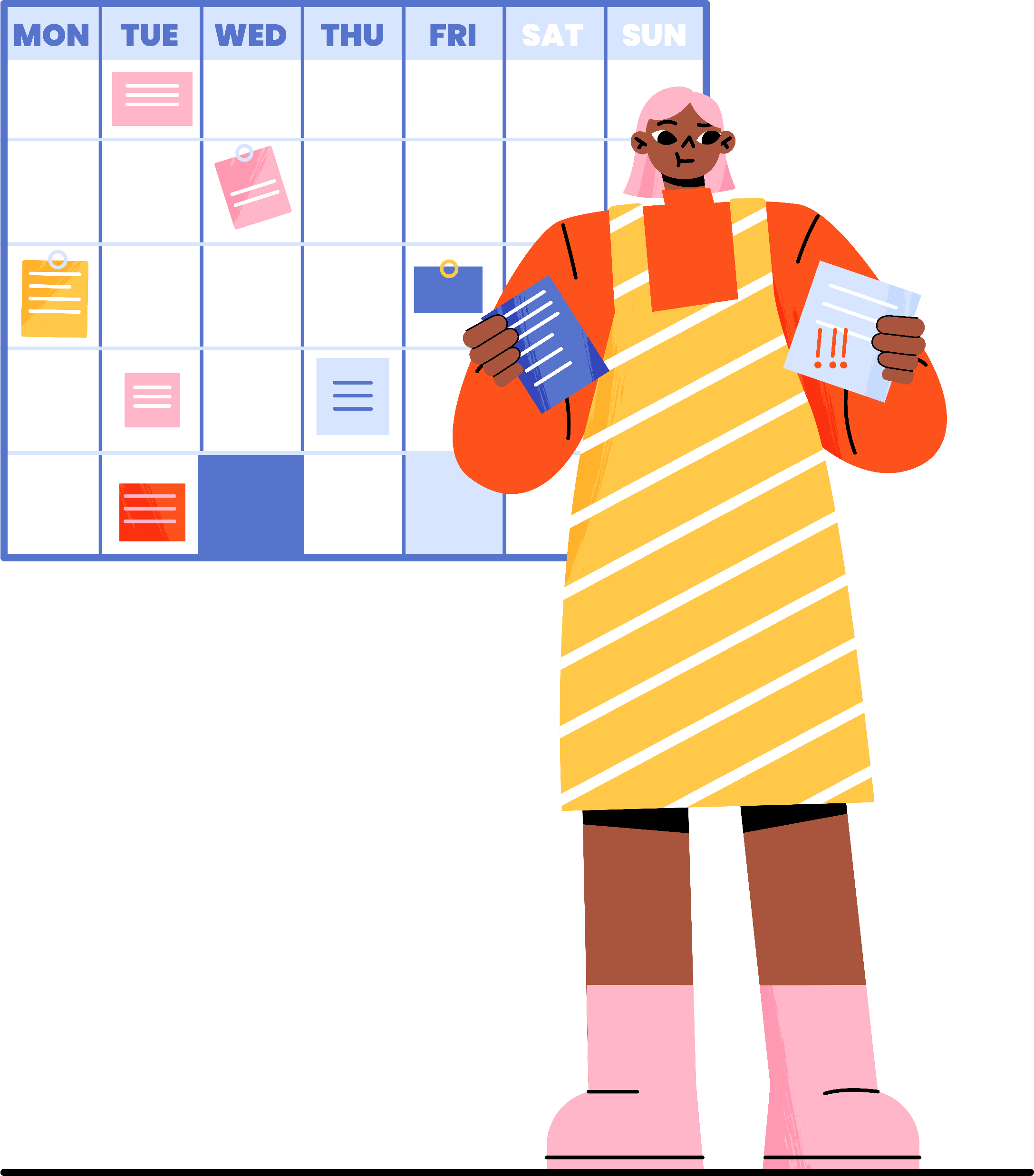 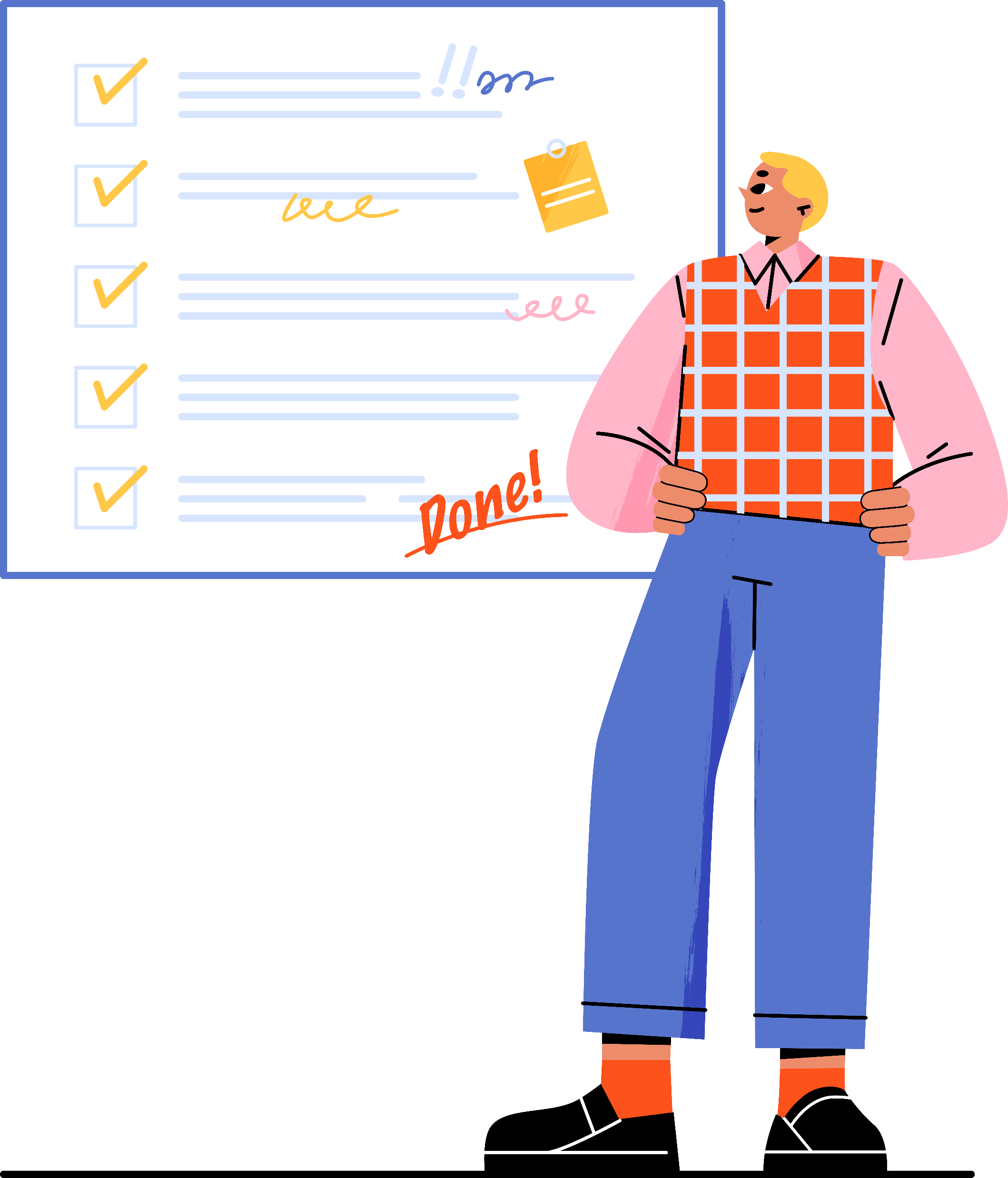 Lorem Ipsum
Lorem Ipsum
Lorem ipsum dolor sit amet, consectetur adipiscing elit. Praesent semper ante vitae metus tristique luctus.
Lorem ipsum dolor sit amet, consectetur adipiscing elit. Praesent semper ante vitae metus tristique luctus.
Activity 03
Activity 04
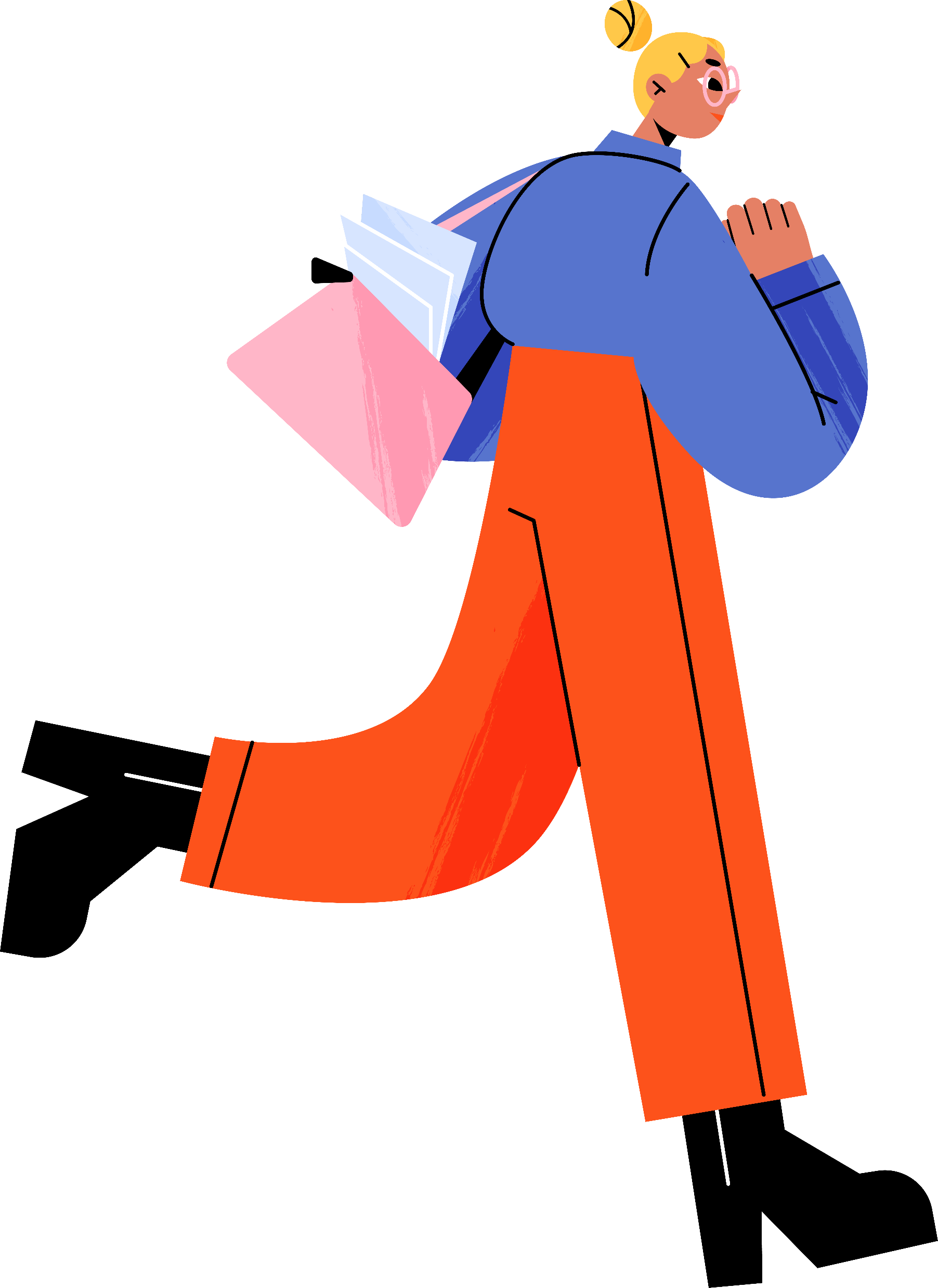 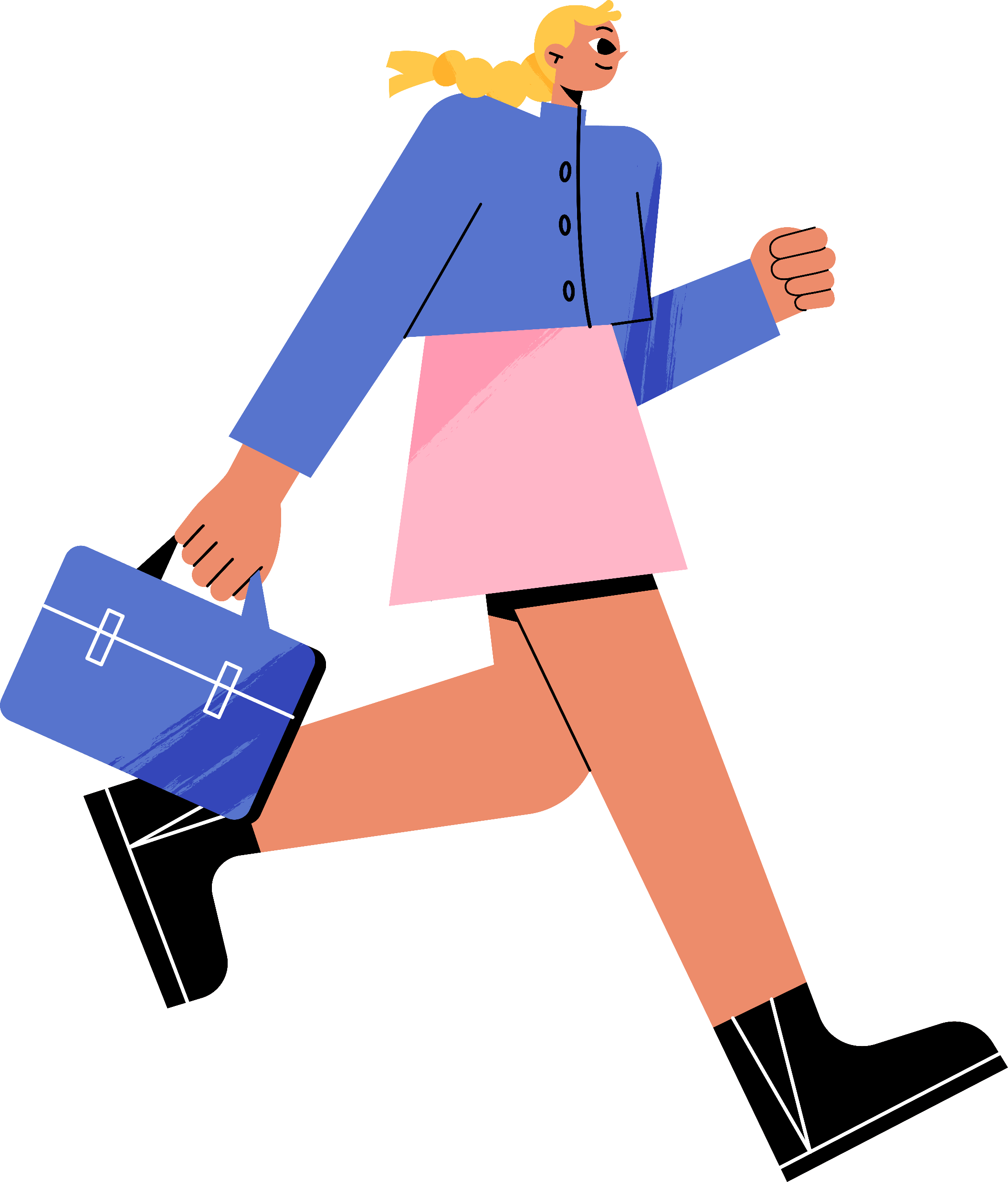 Lorem Ipsum is simply dummy text of the printing industry.
Lorem Ipsum is simply dummy text of the printing industry.
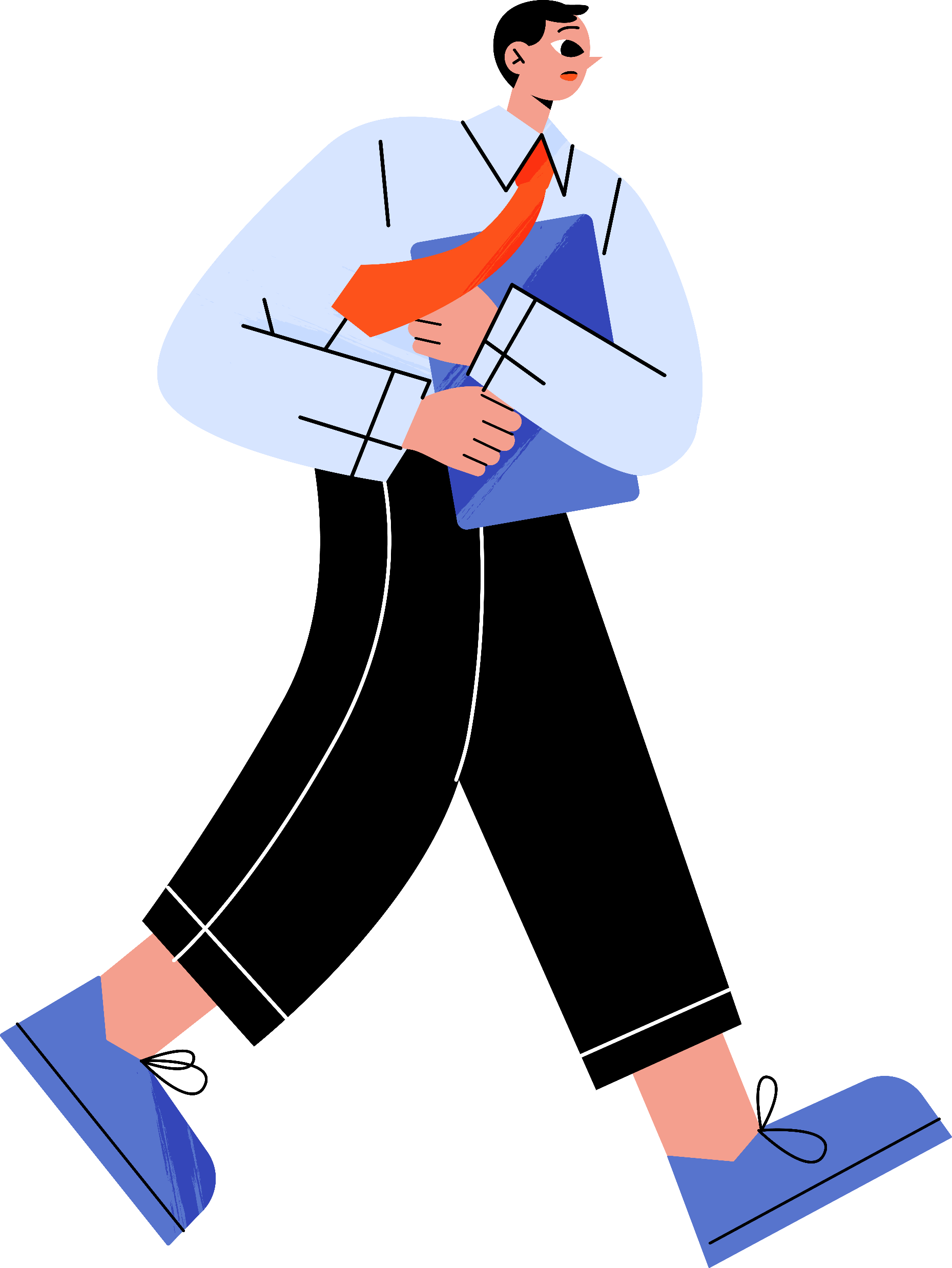 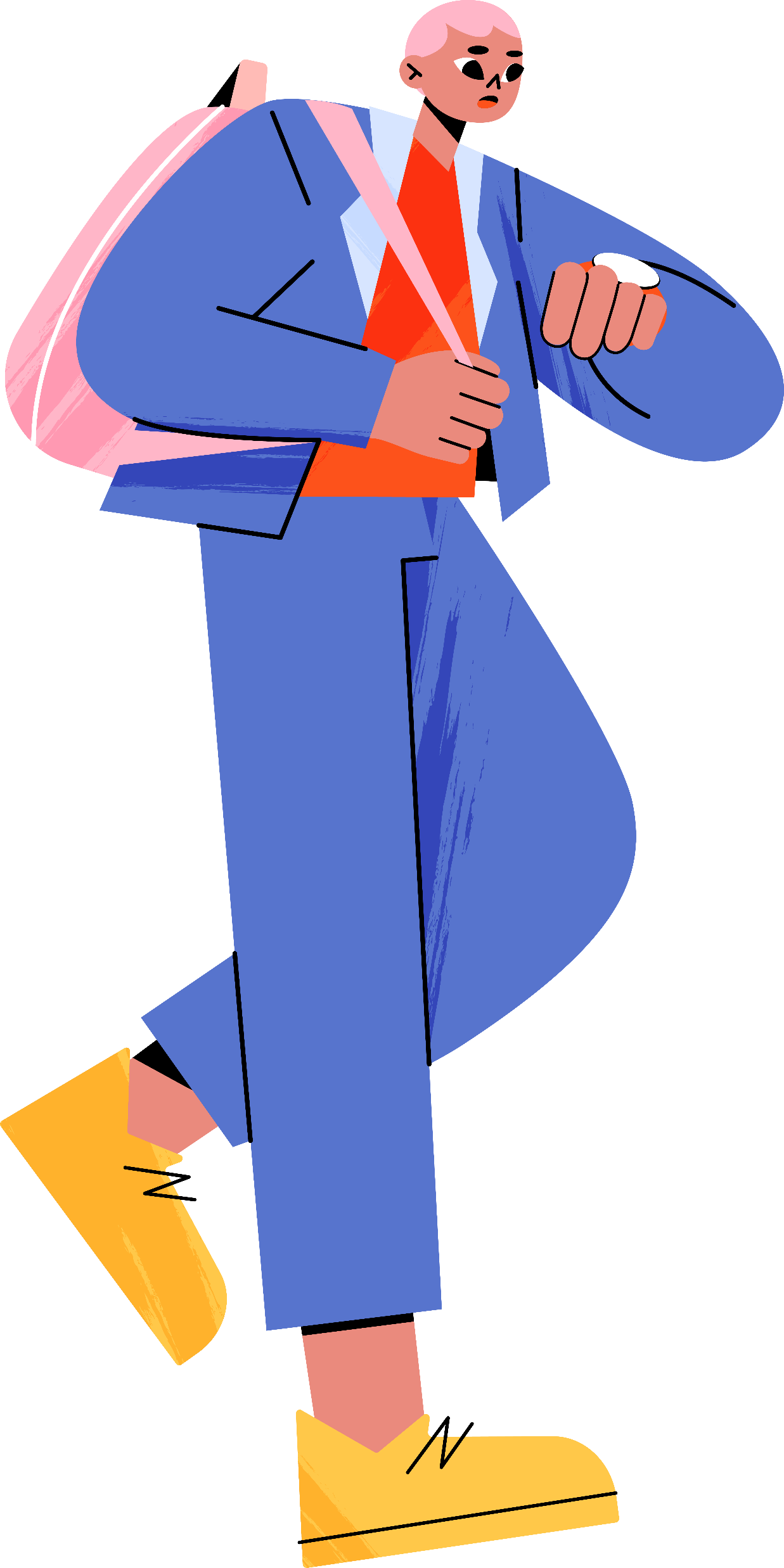 Activity 01
Activity 02
Lorem Ipsum is simply dummy text of the printing industry.
Lorem Ipsum is simply dummy text of the printing industry.
Time Management
Lorem Ipsum has been the industry's standard dummy text ever since the 1500s, when an unknown printer took a galley of type and scrambled it to make a type specimen book.
Time Management
LOREM  IPSUM
LOREM  IPSUM
LOREM  IPSUM
Lorem Ipsum is simply dummy text of the printing and typesetting industry.
Lorem Ipsum is simply dummy text of the printing and typesetting industry.
Lorem Ipsum is simply dummy text of the printing and typesetting industry.
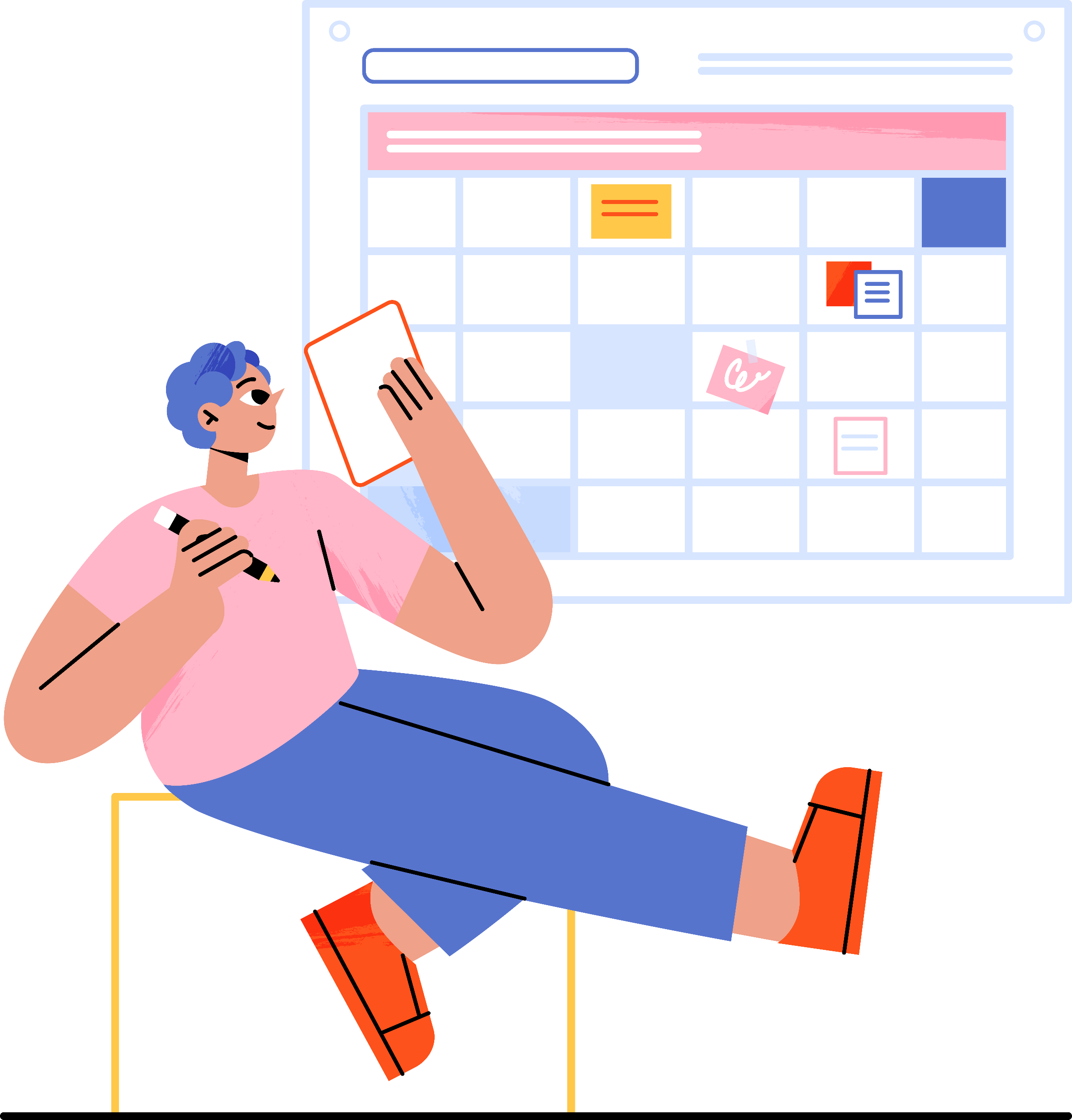 LOREM IPSUM
Lorem Ipsum is simply dummy text of the printing and typesetting industry.
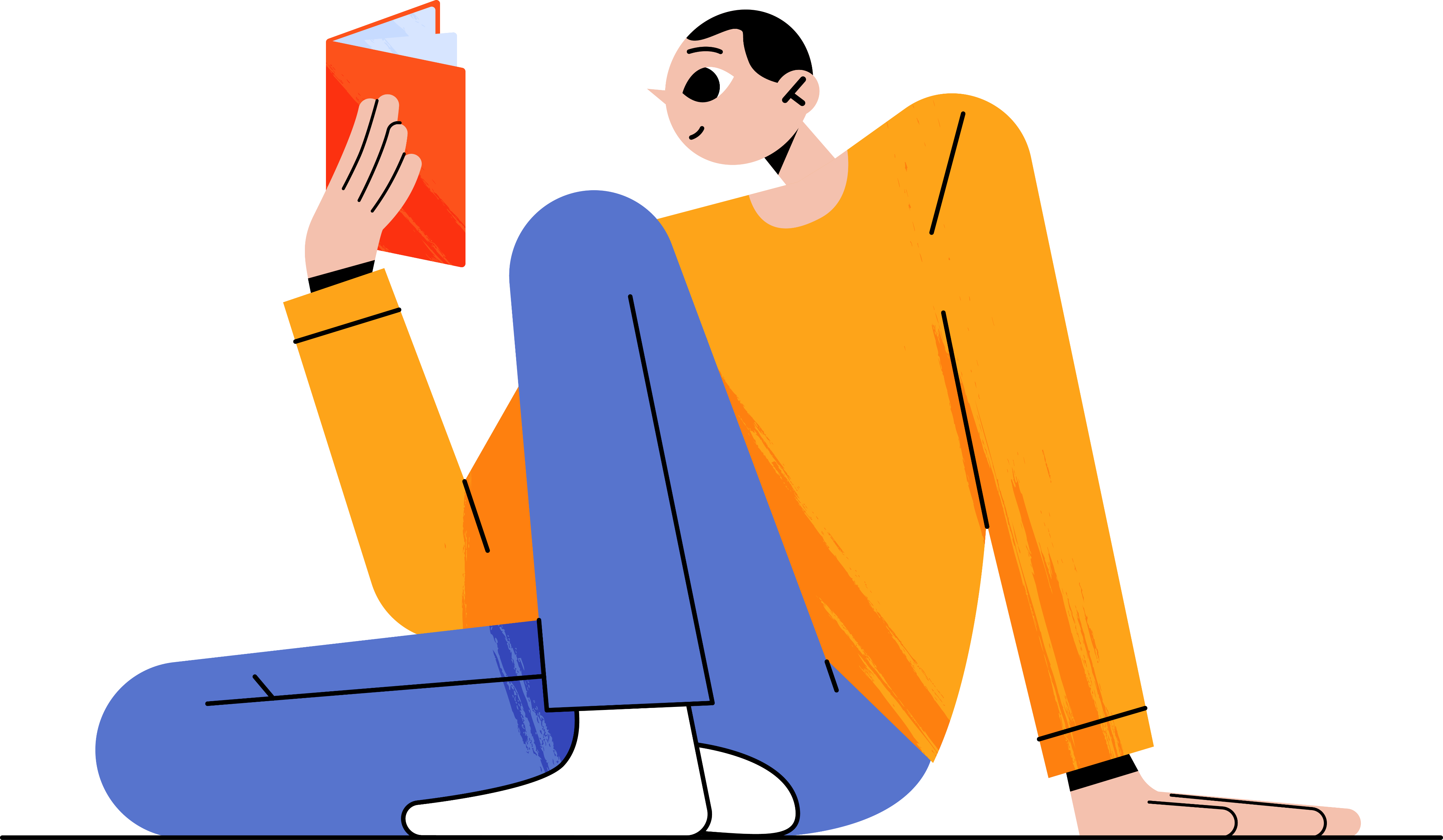 LOREM IPSUM
Lorem Ipsum is simply dummy text of the printing and typesetting industry.
Time Management
50%
Lorem Ipsum has been the industry's standard dummy text ever since the 1500s, when an unknown printer took a galley of type and scrambled it to make a type specimen book.
Lorem Ipsum has been the industry's standard dummy text ever since the 1500s, when an unknown printer took a galley of type. Lorem Ipsum is simply dummy text of the printing and typesetting industry.
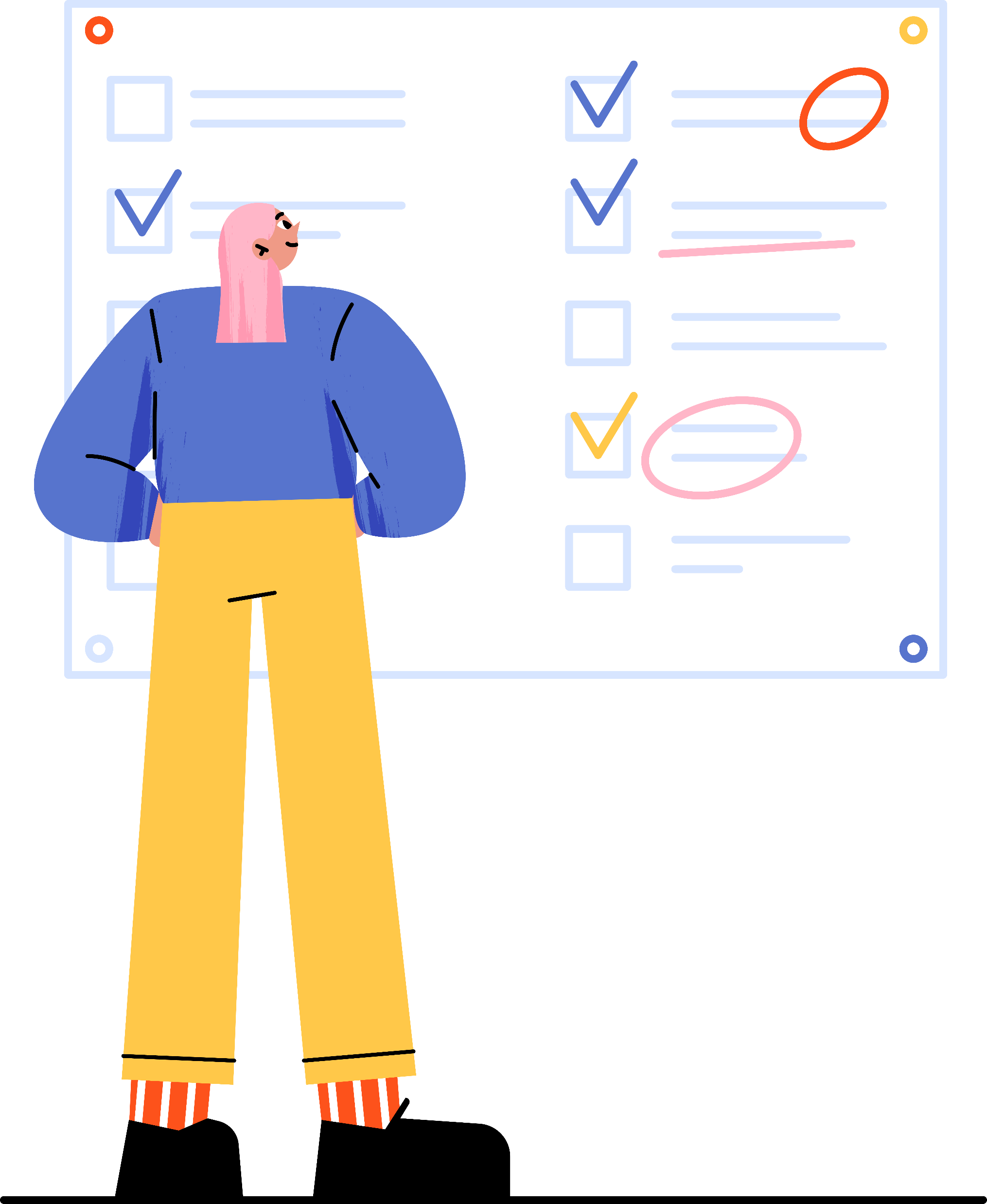 SKILL #1
43%
SKILL #2
18%
SKILL #3
76%
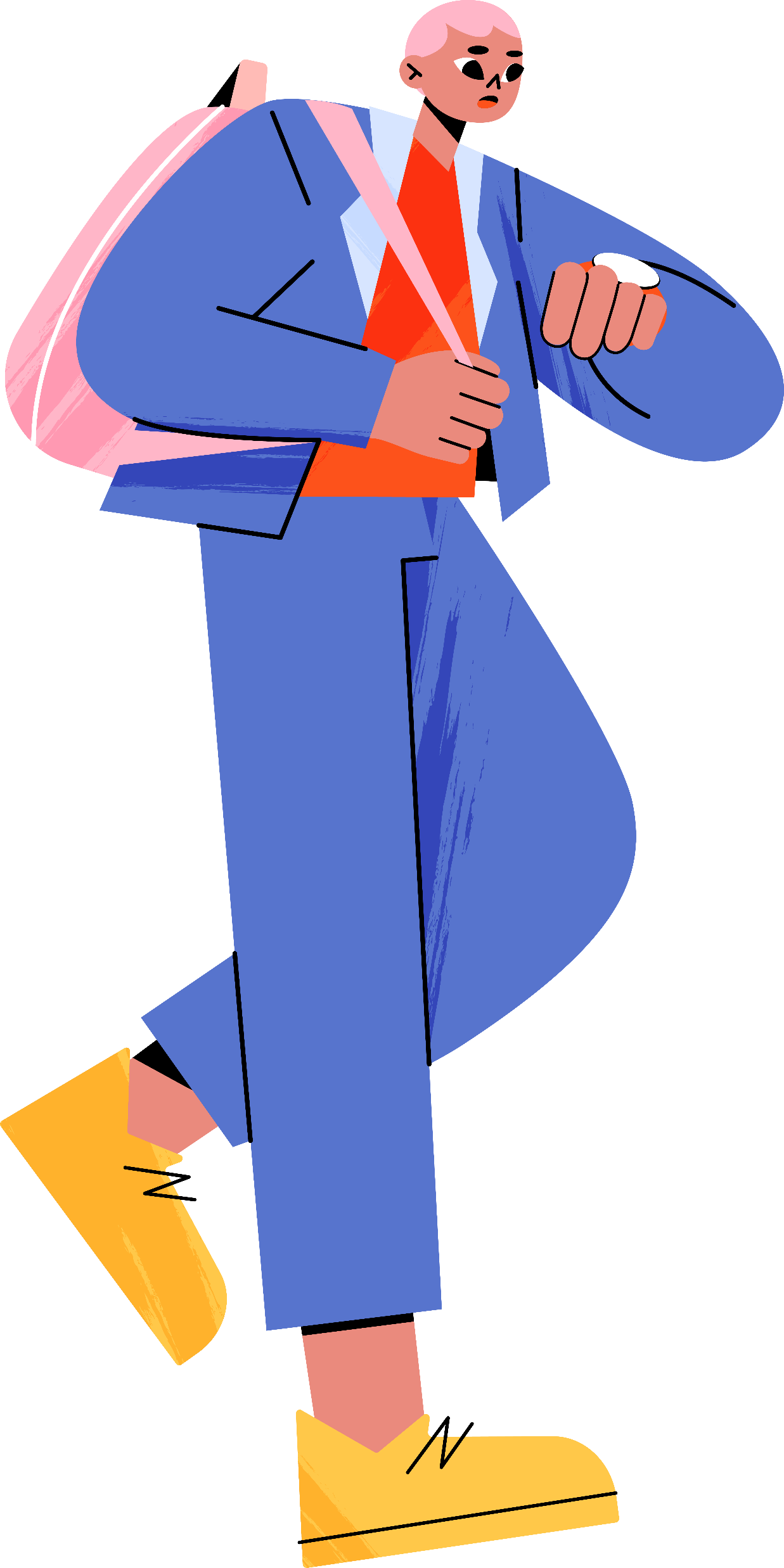 Thank You
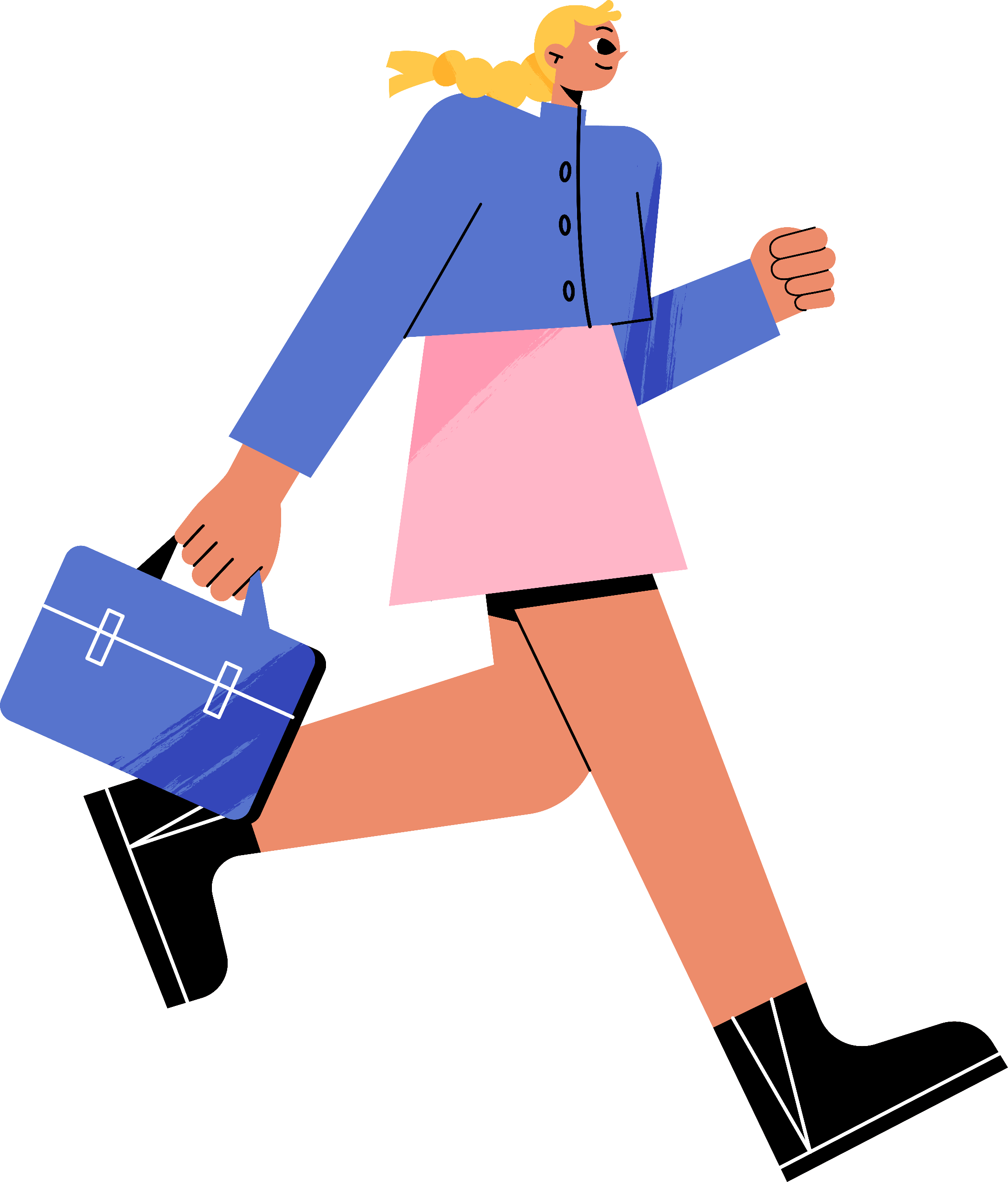 POWERPOINTHUB.COM
Alternative Resources
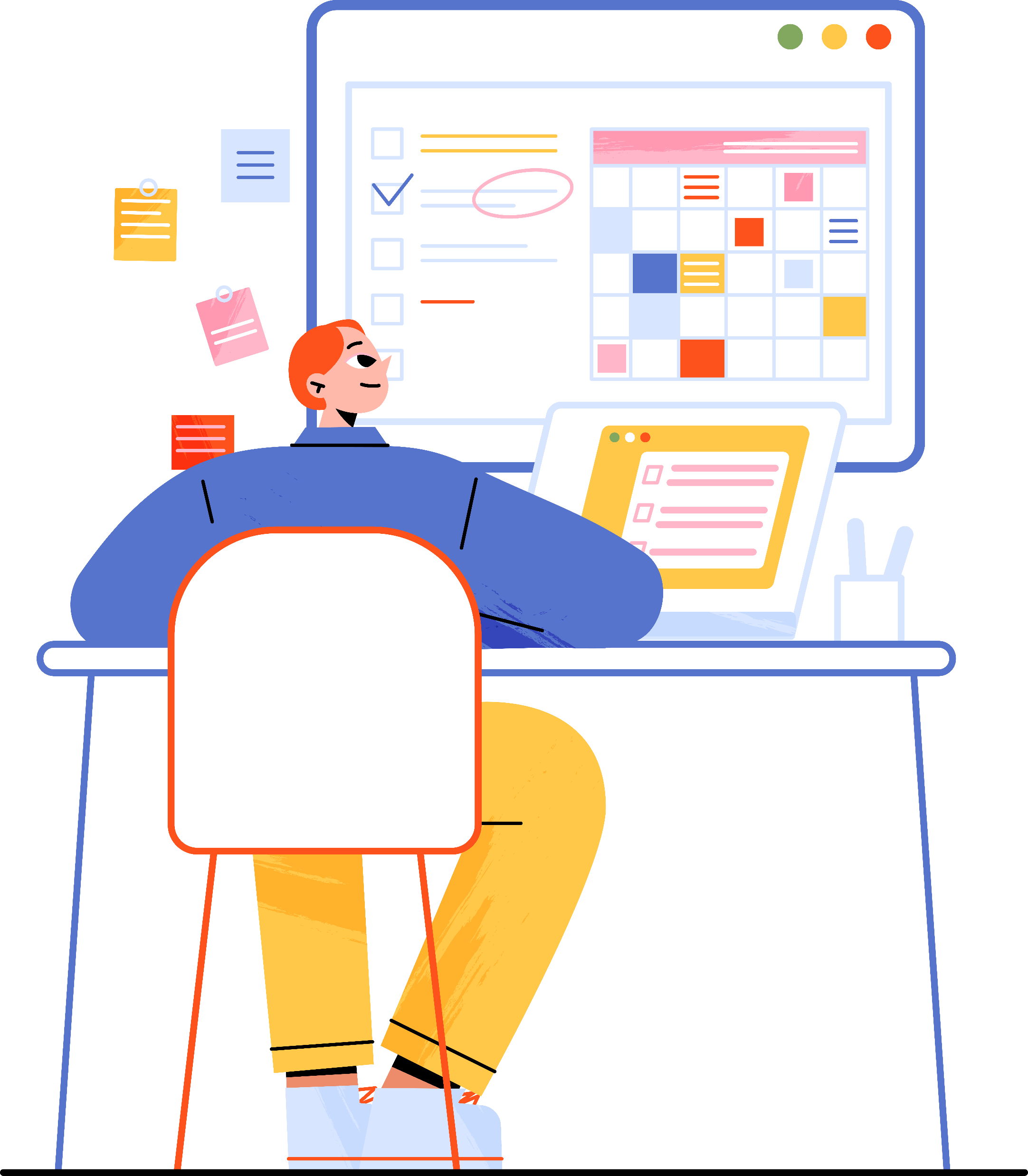 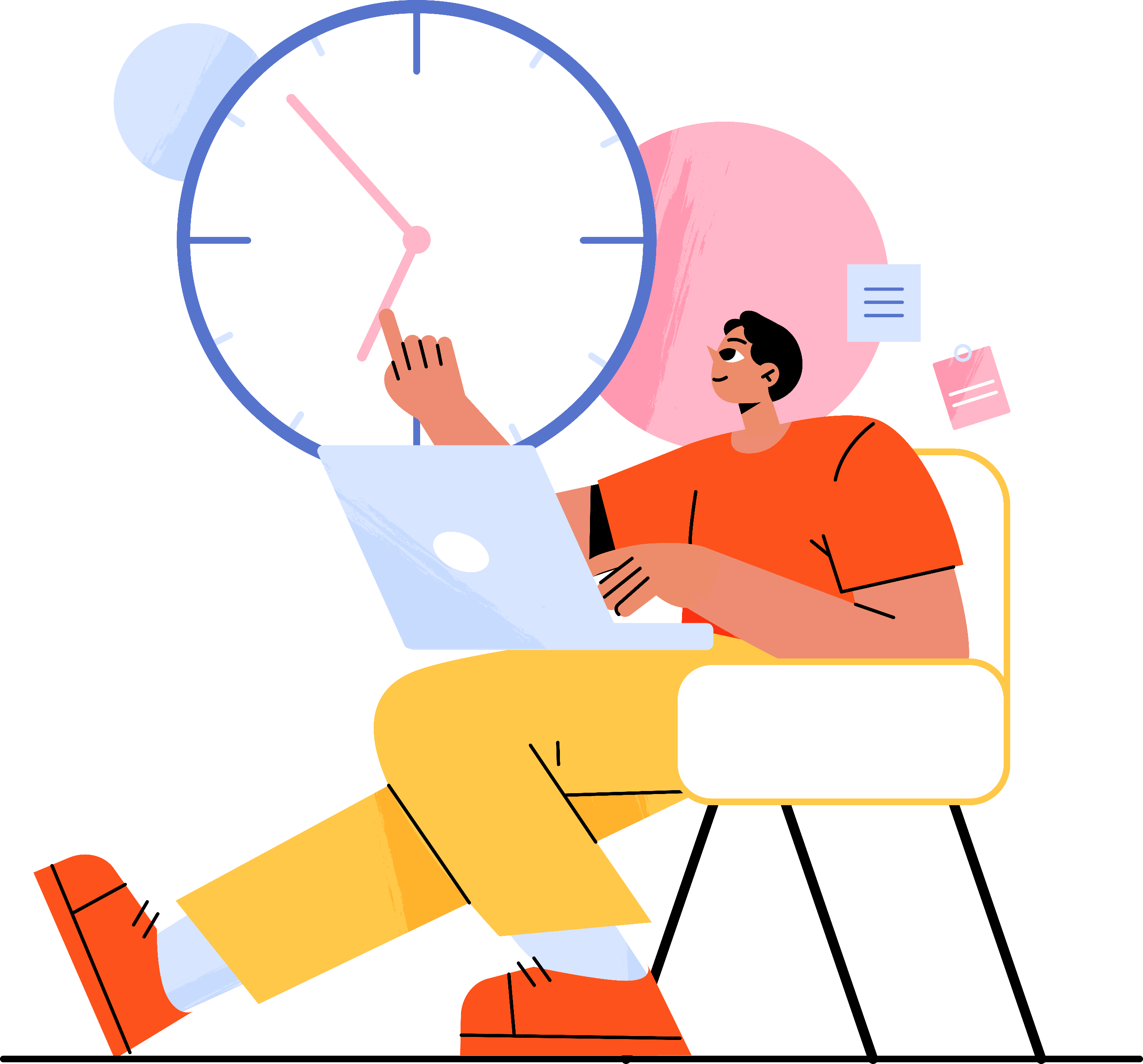 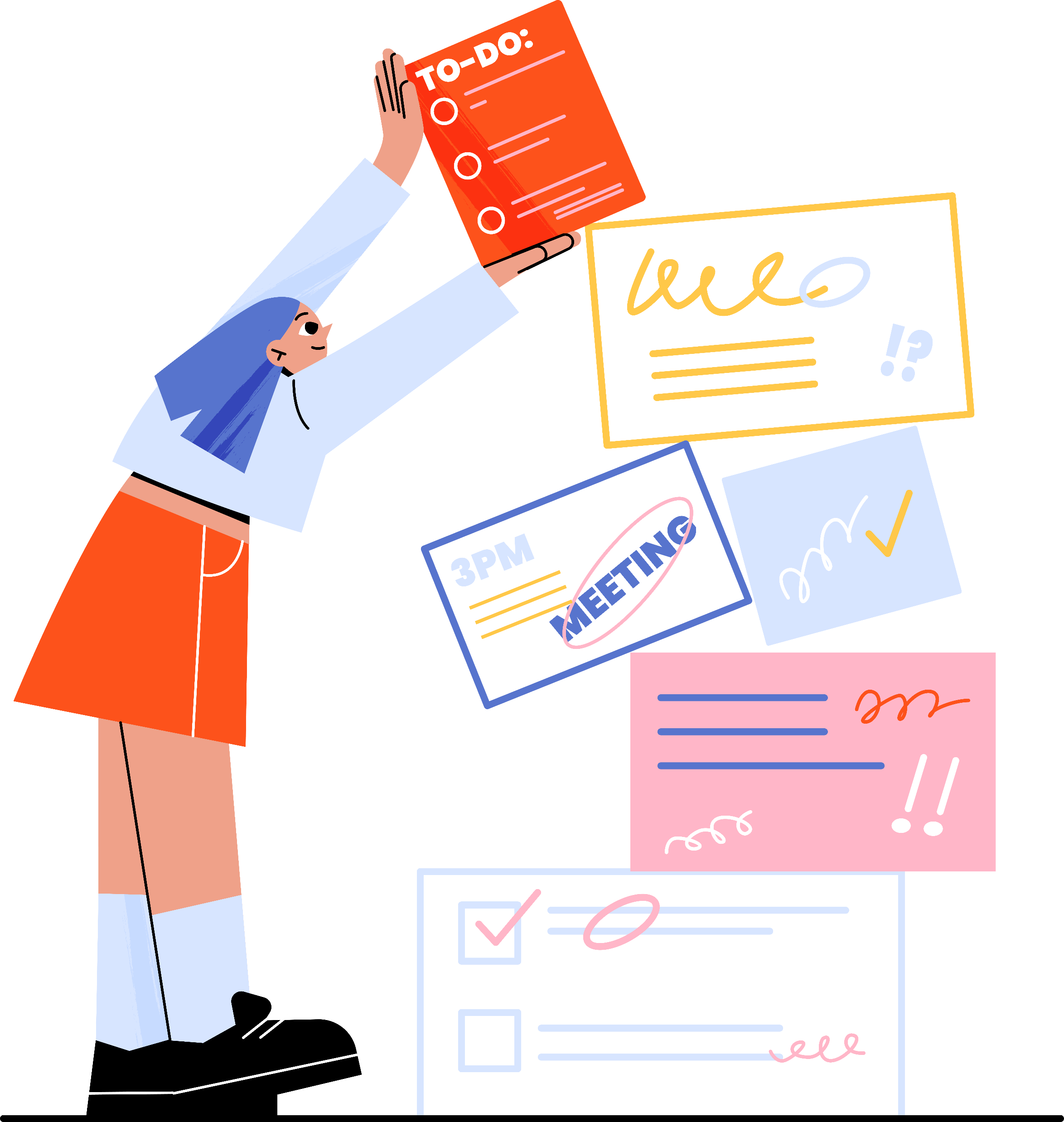 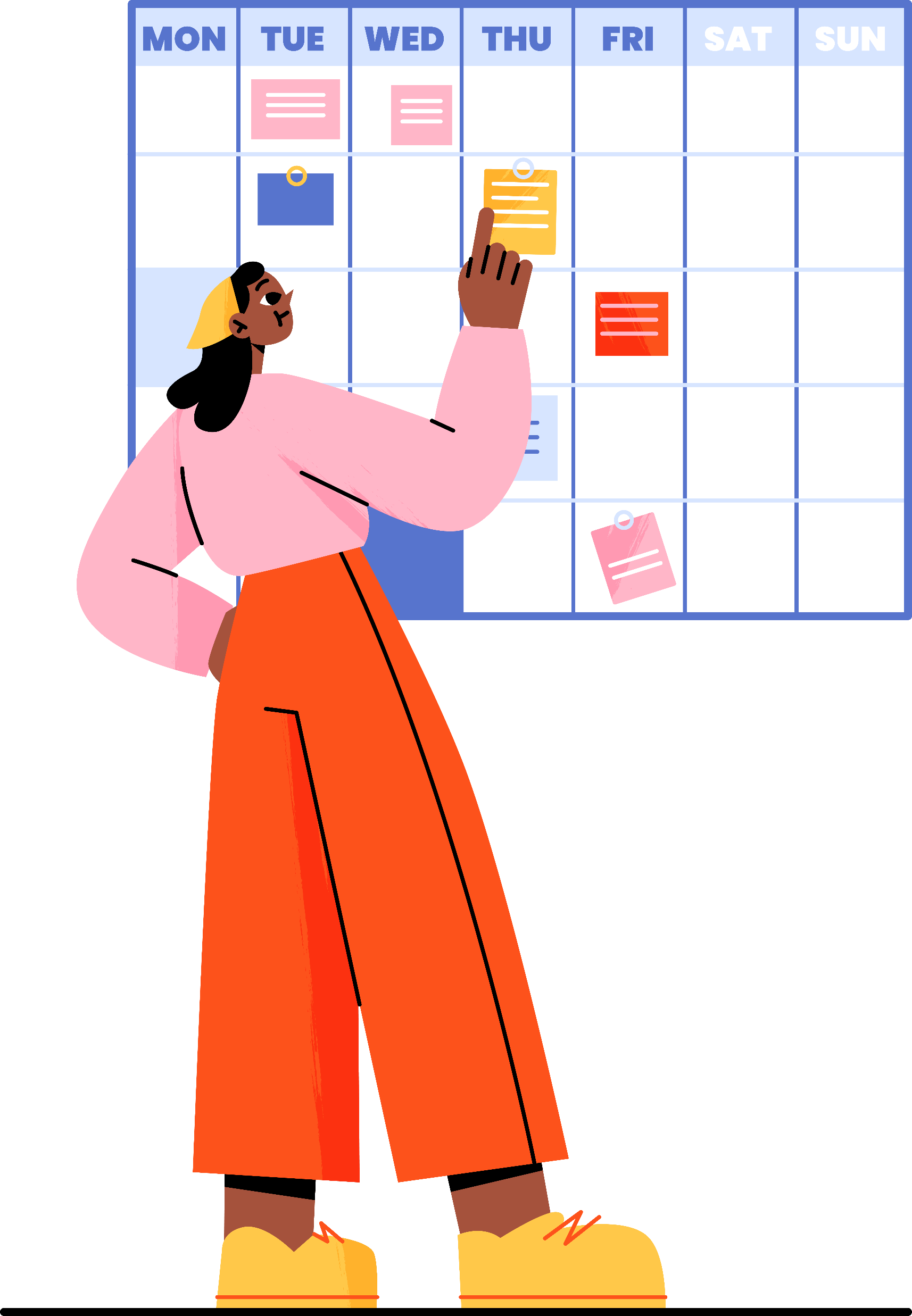 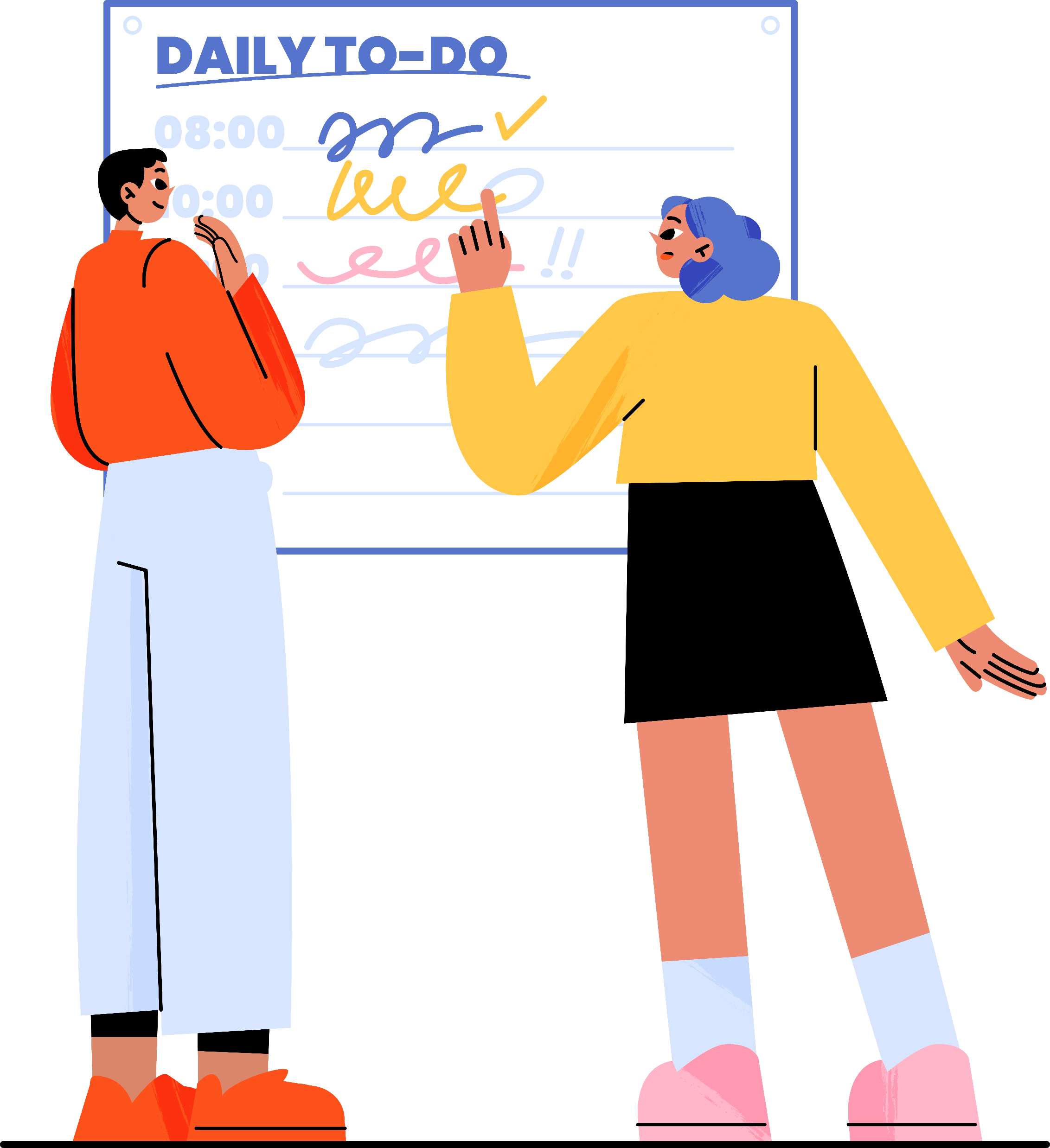 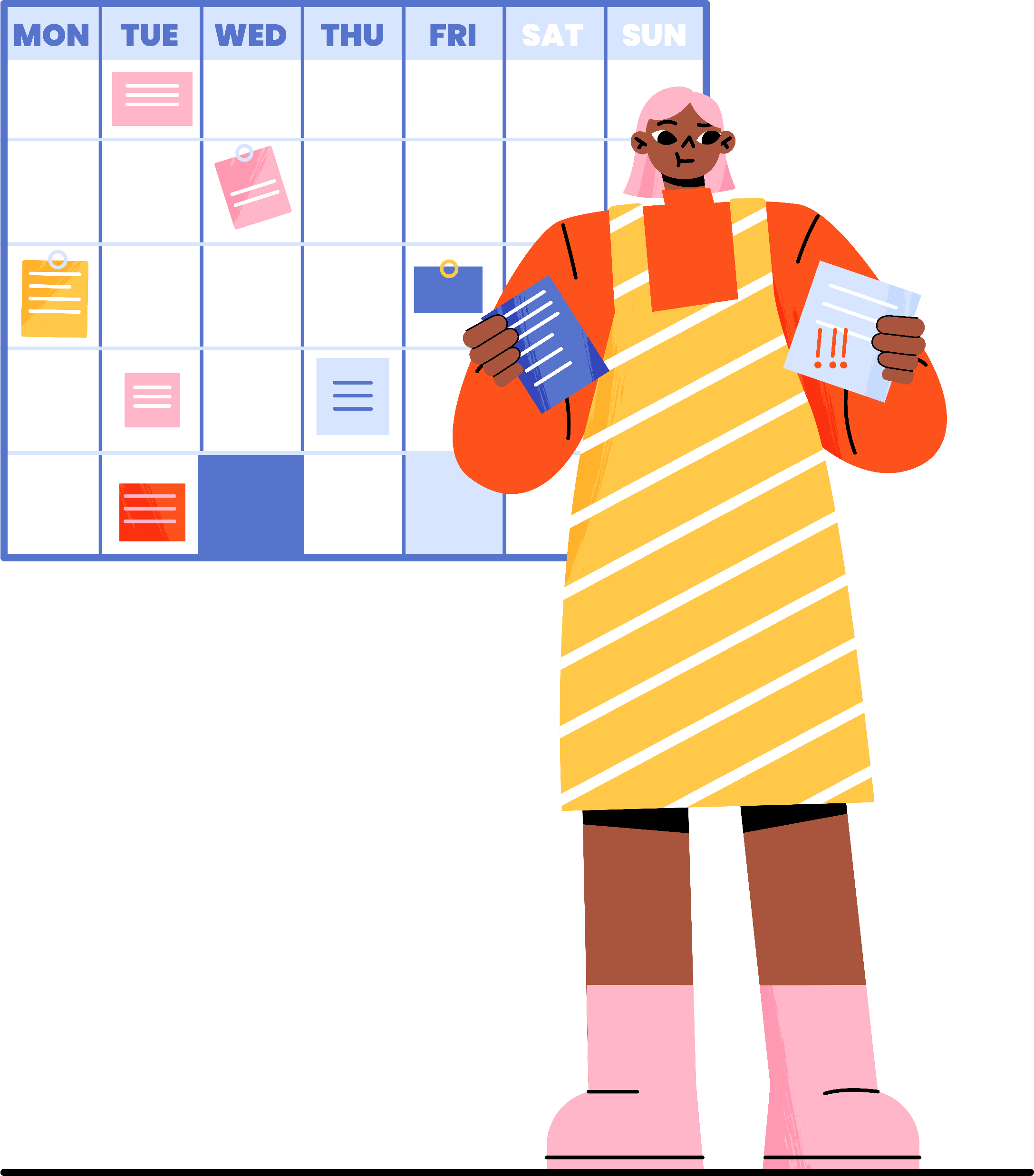 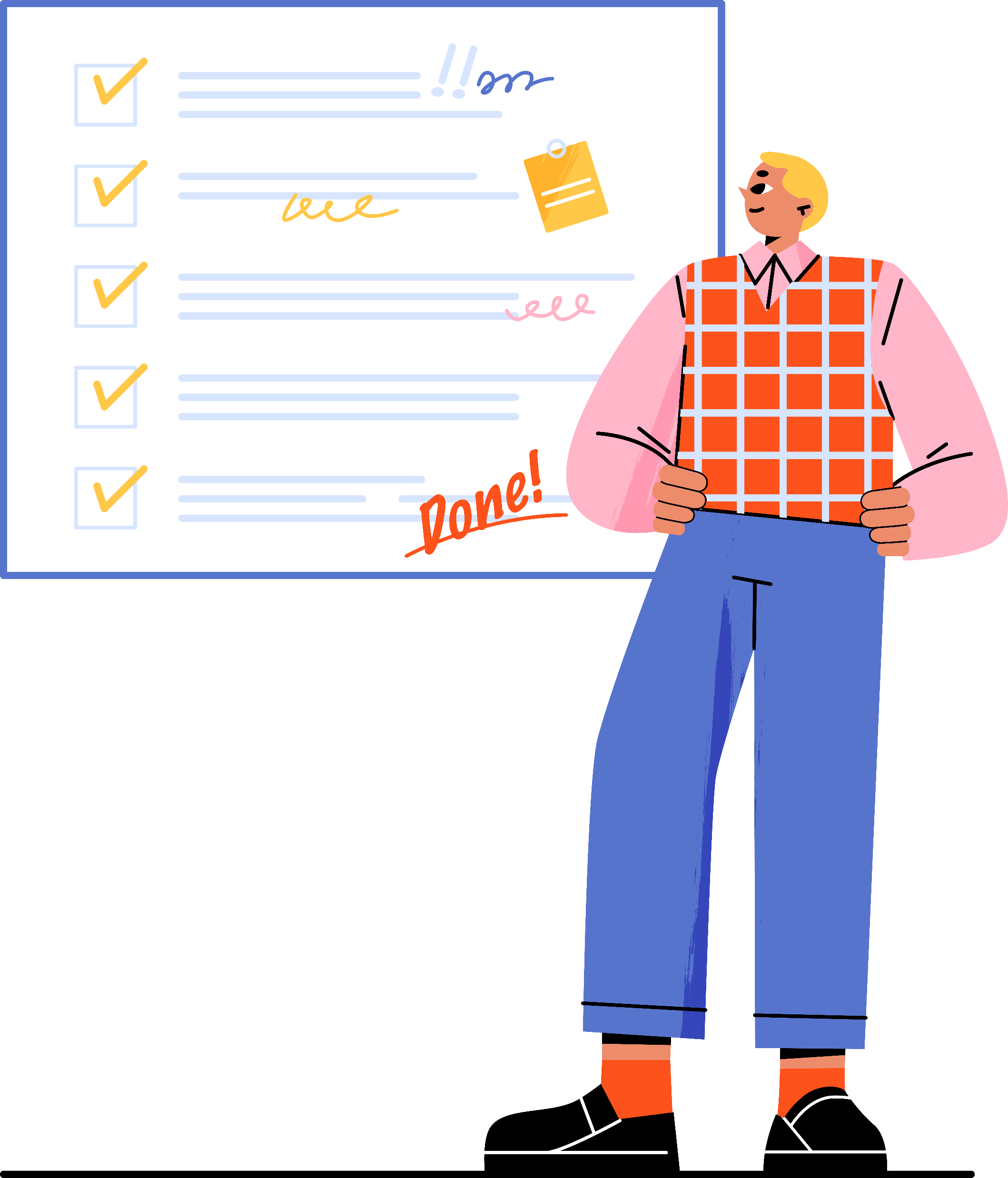 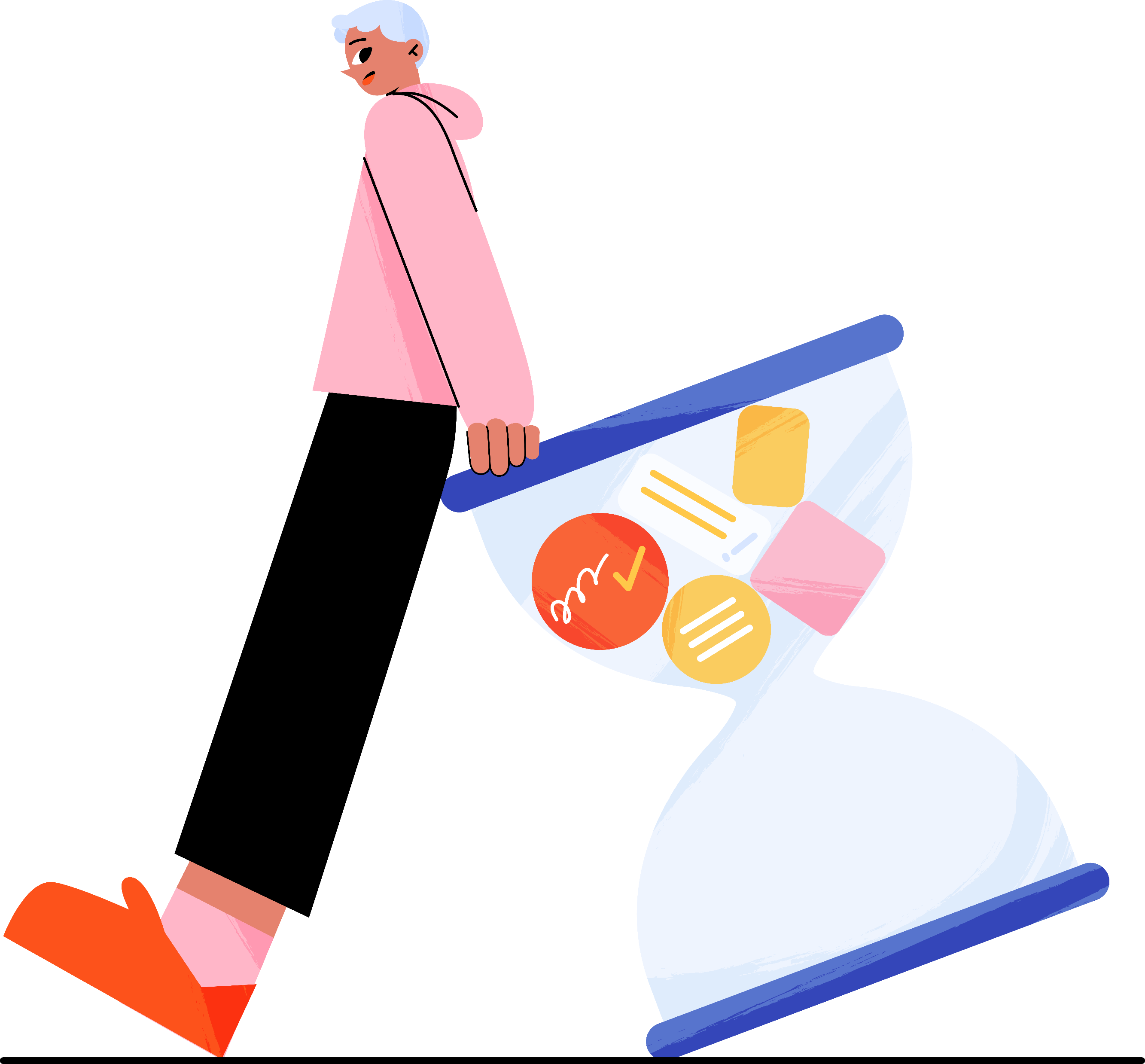 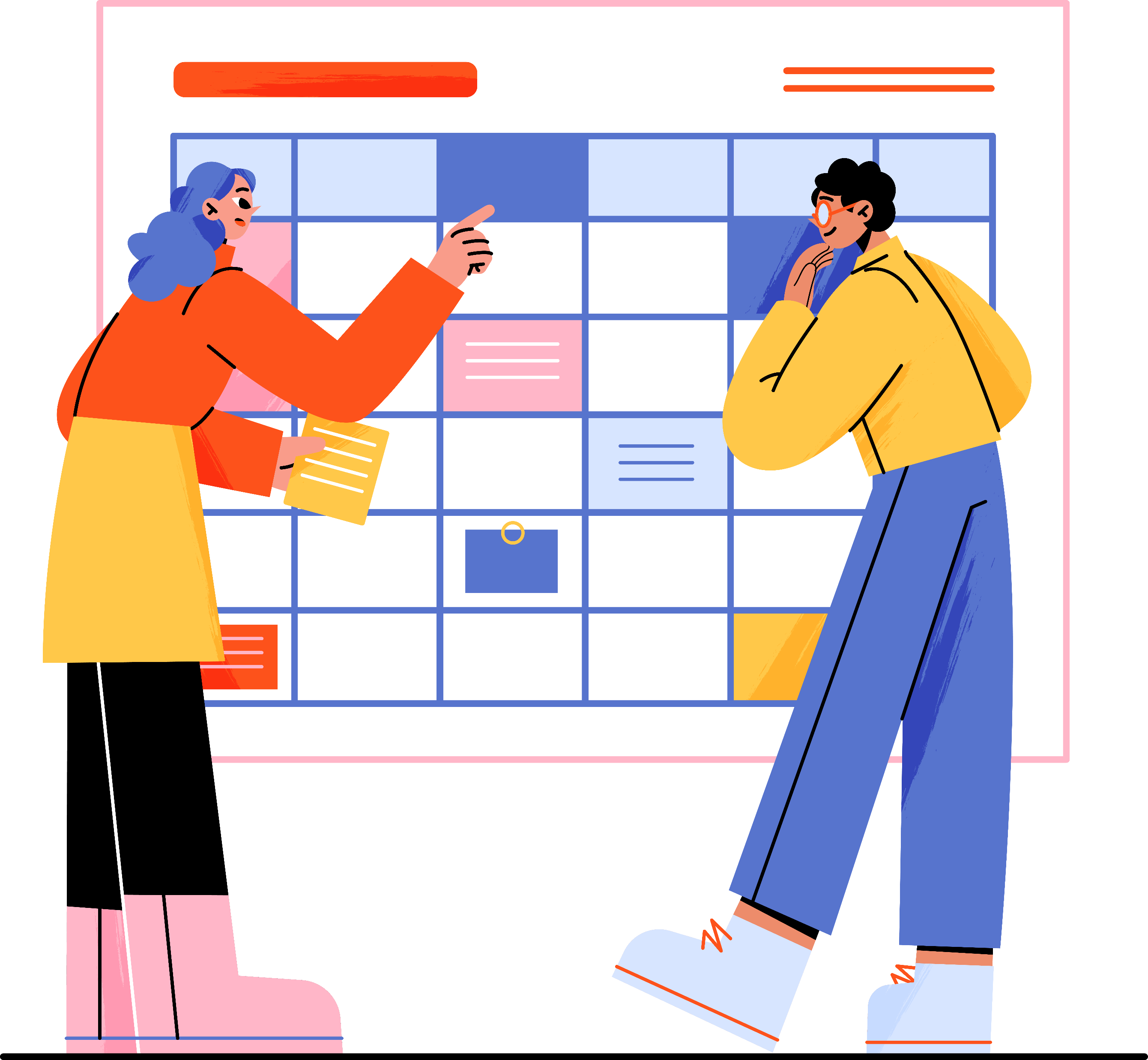 Alternative Resources
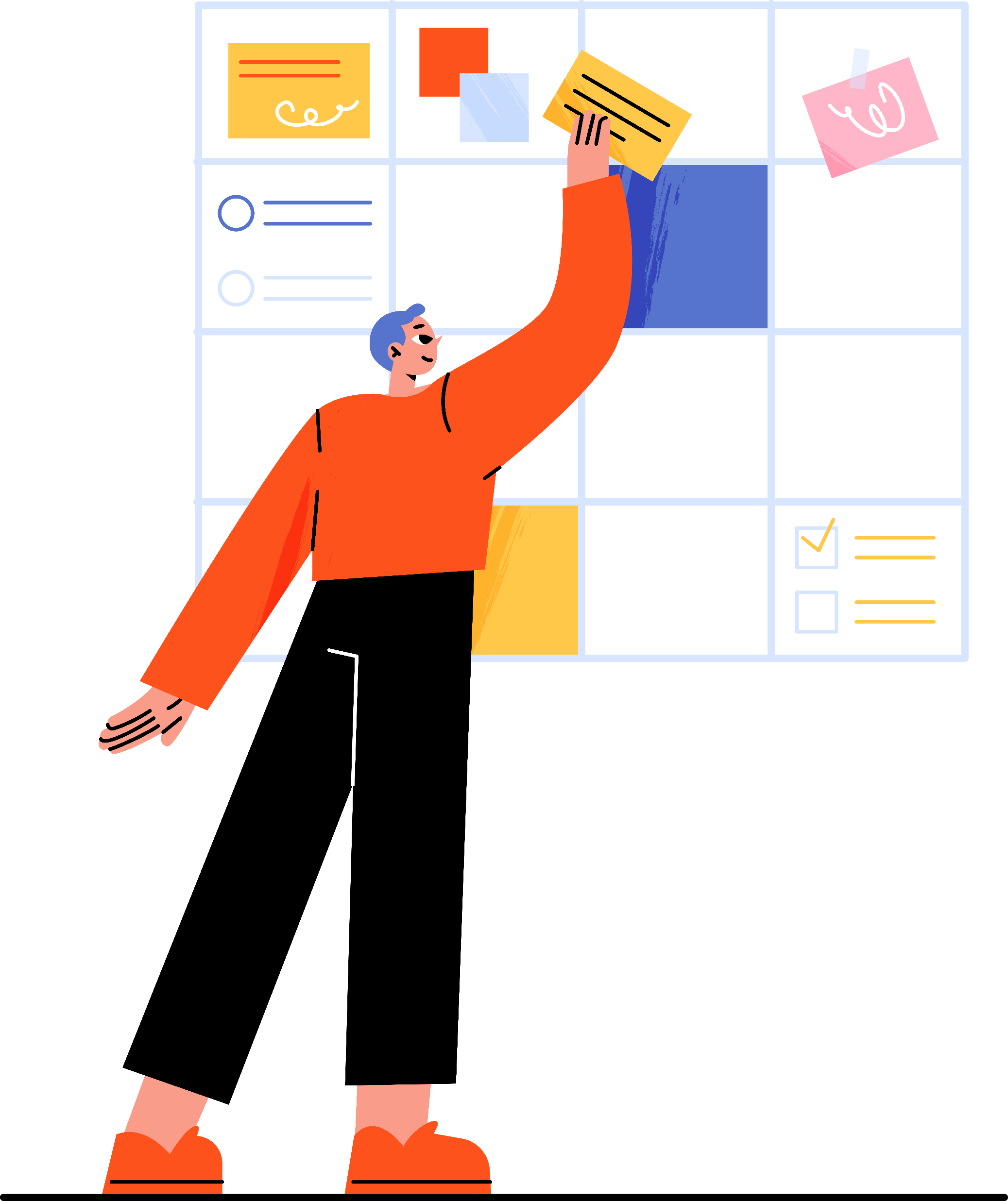 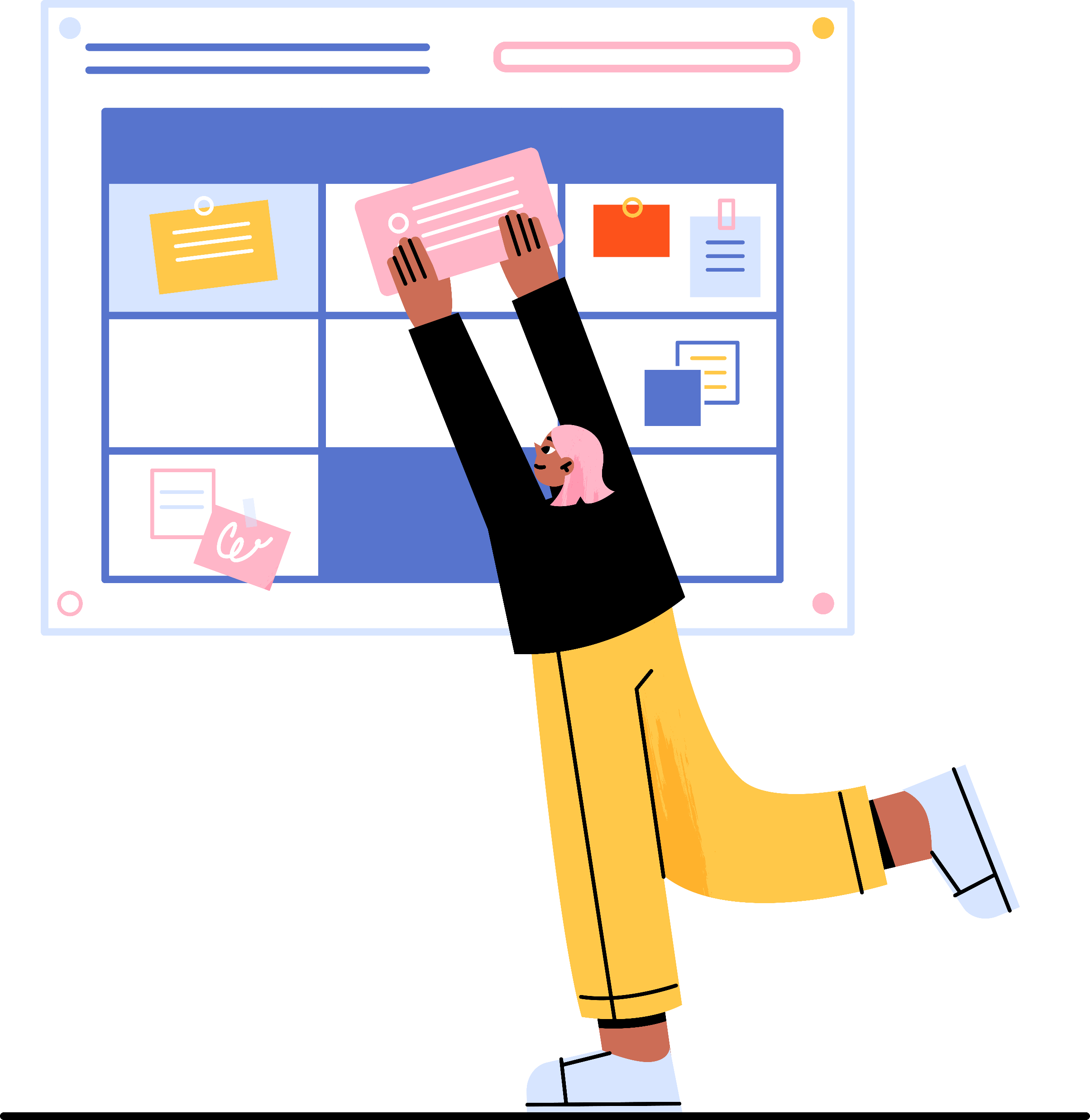 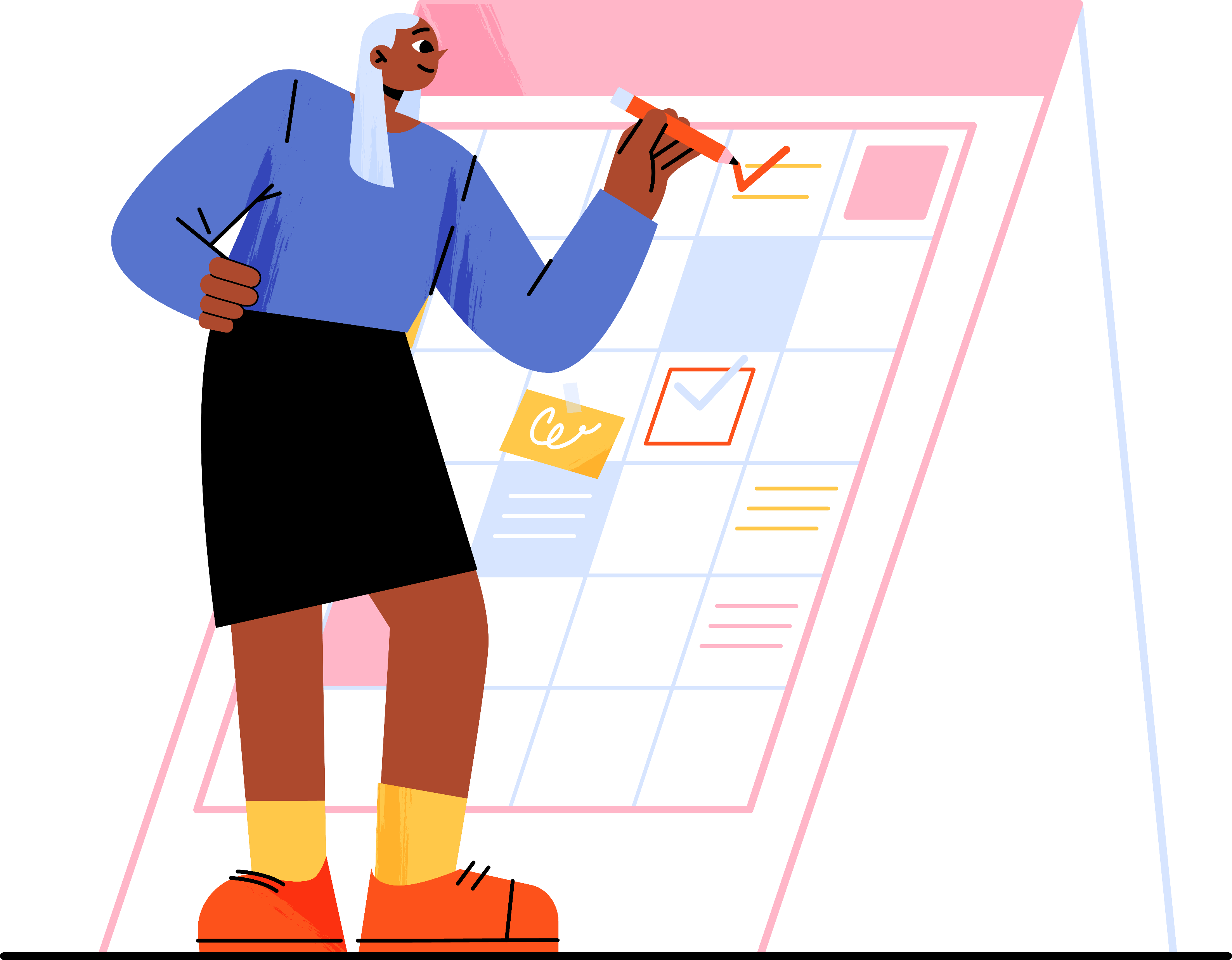 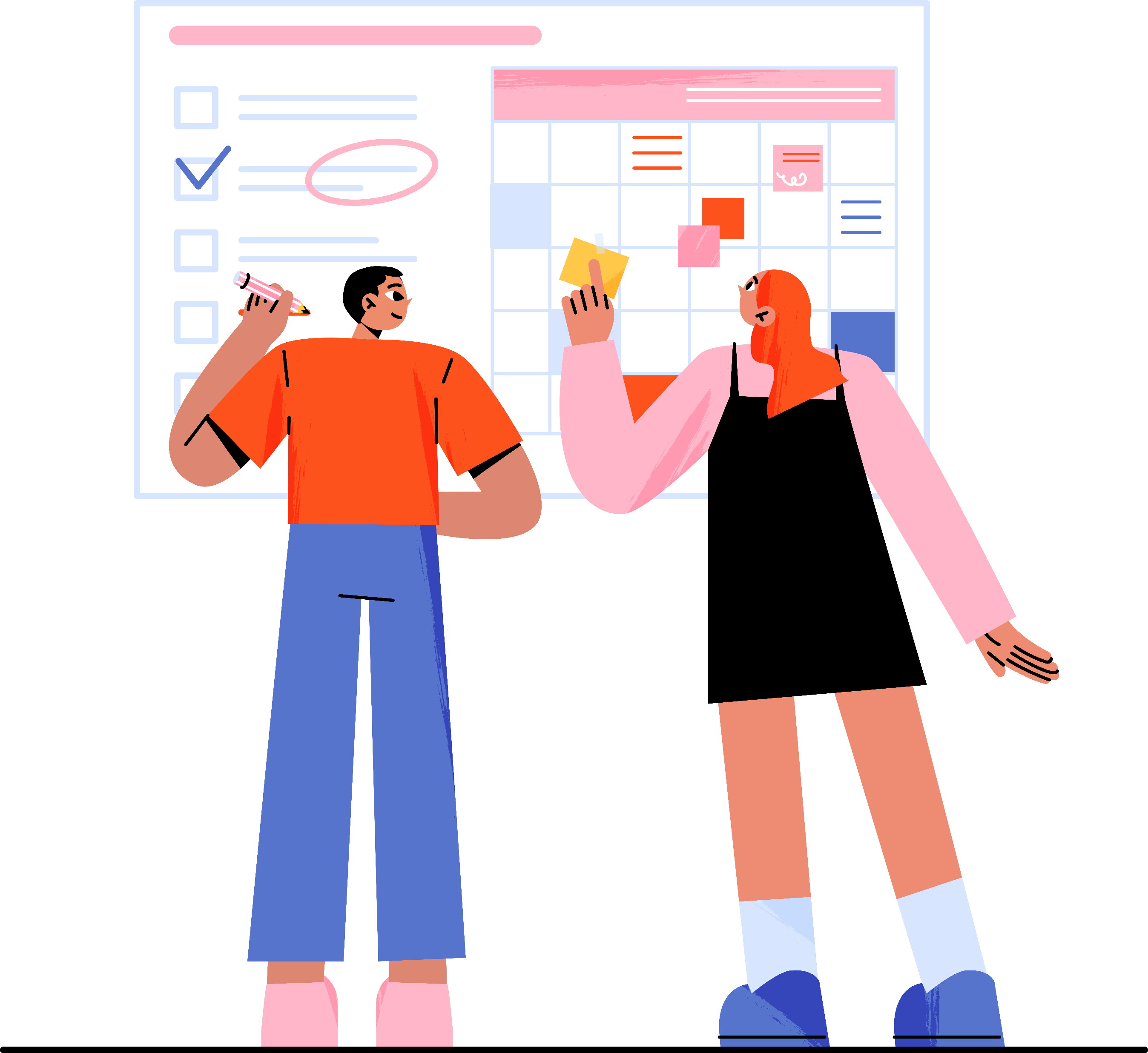 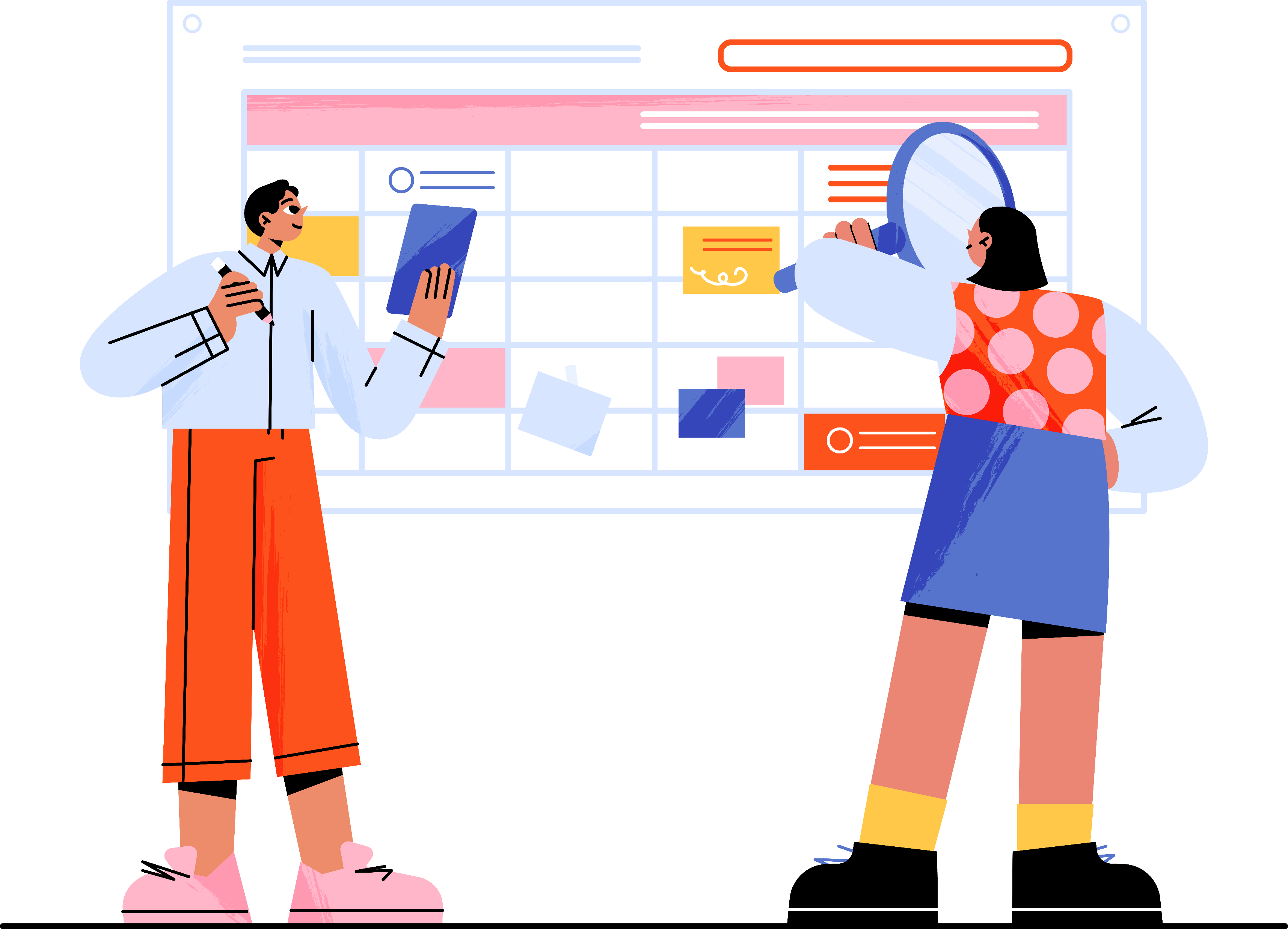 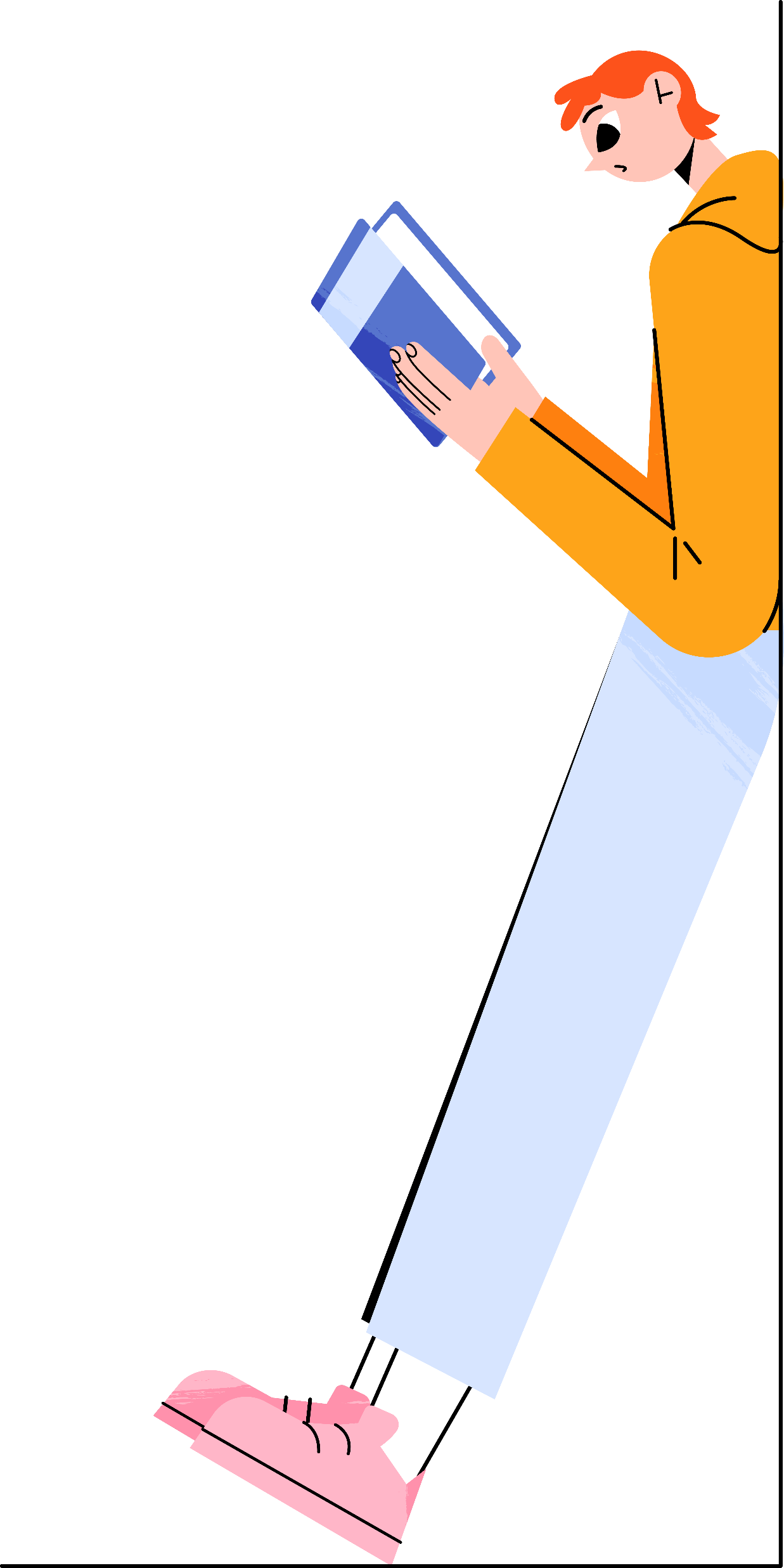 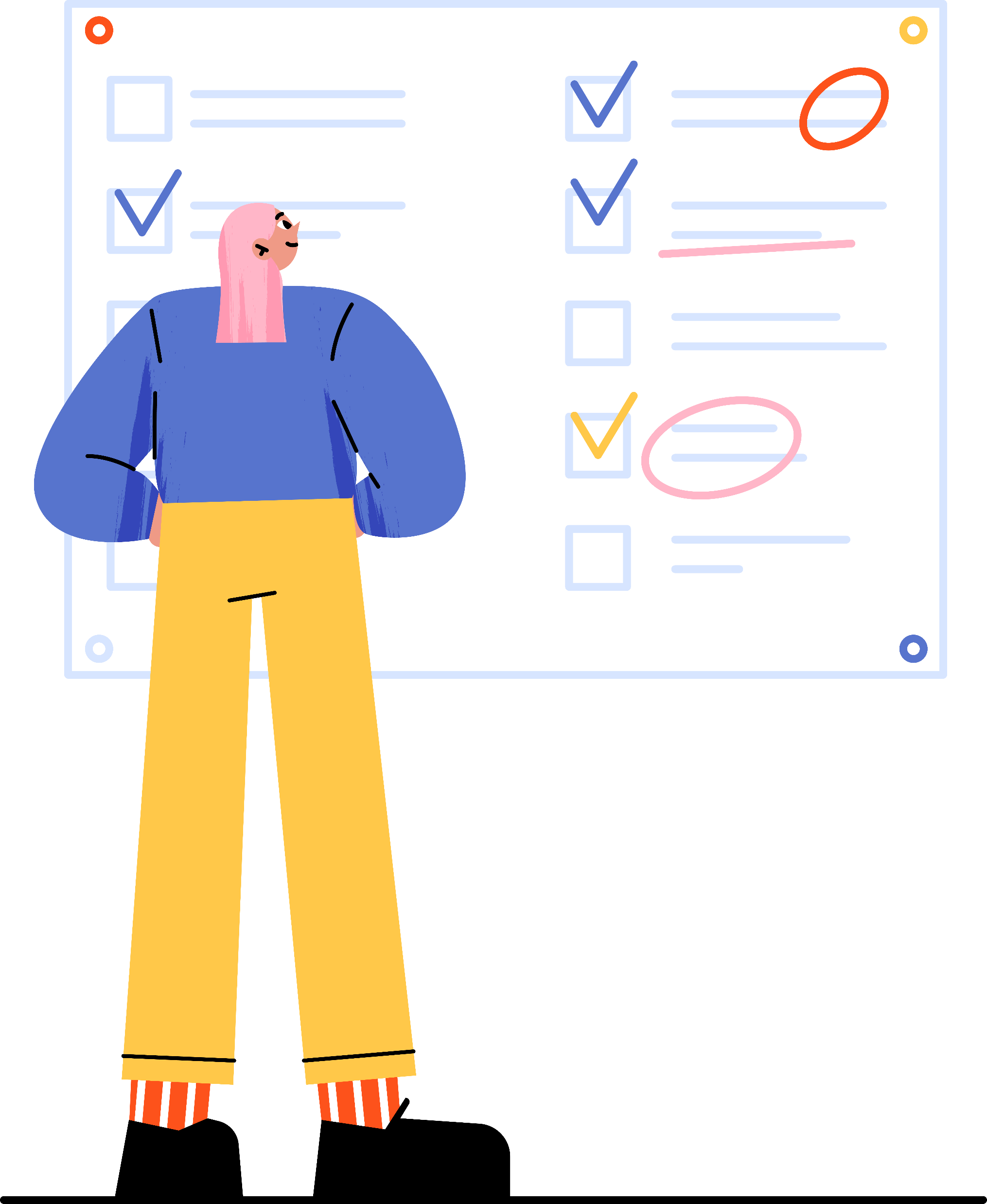 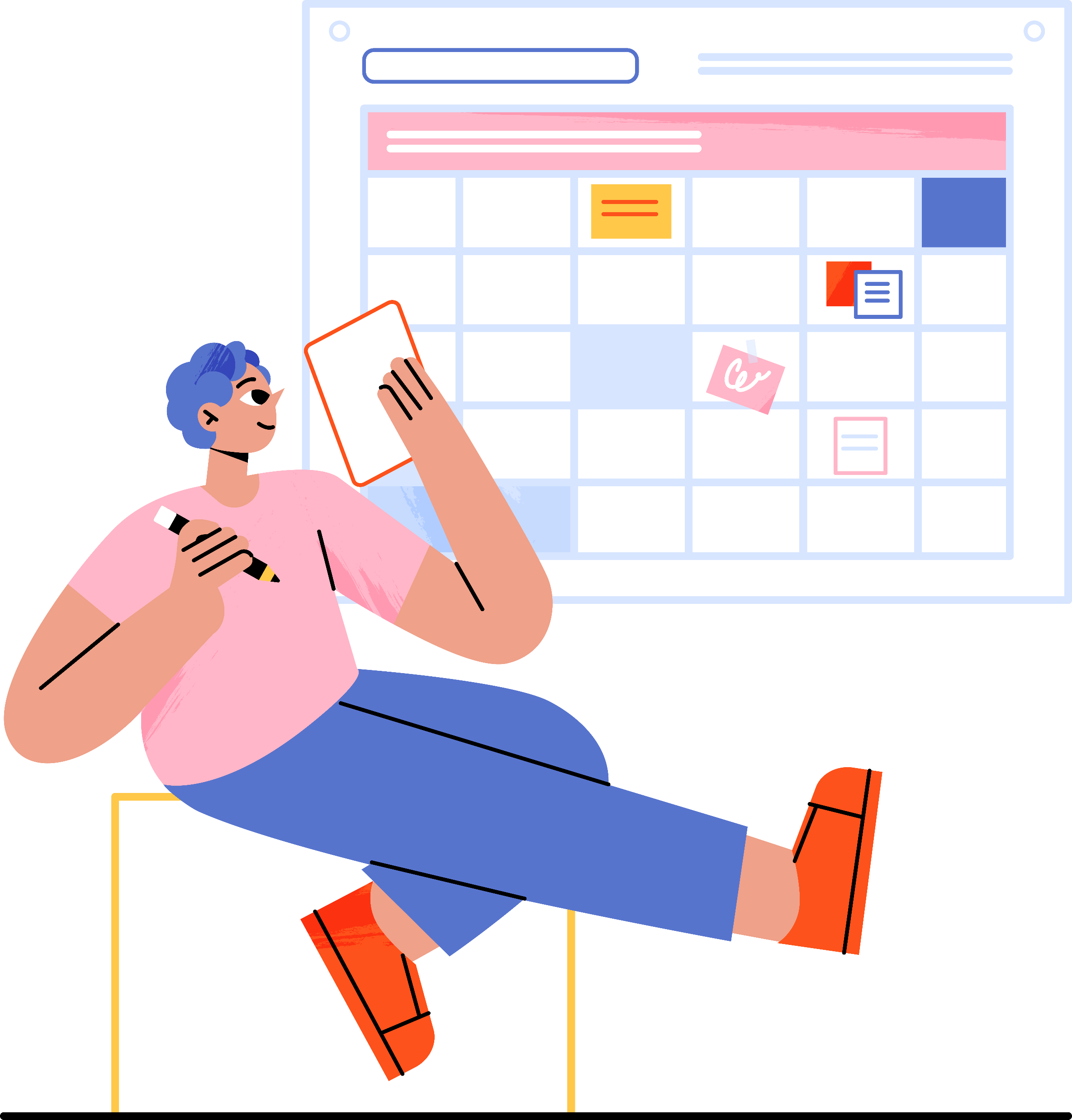 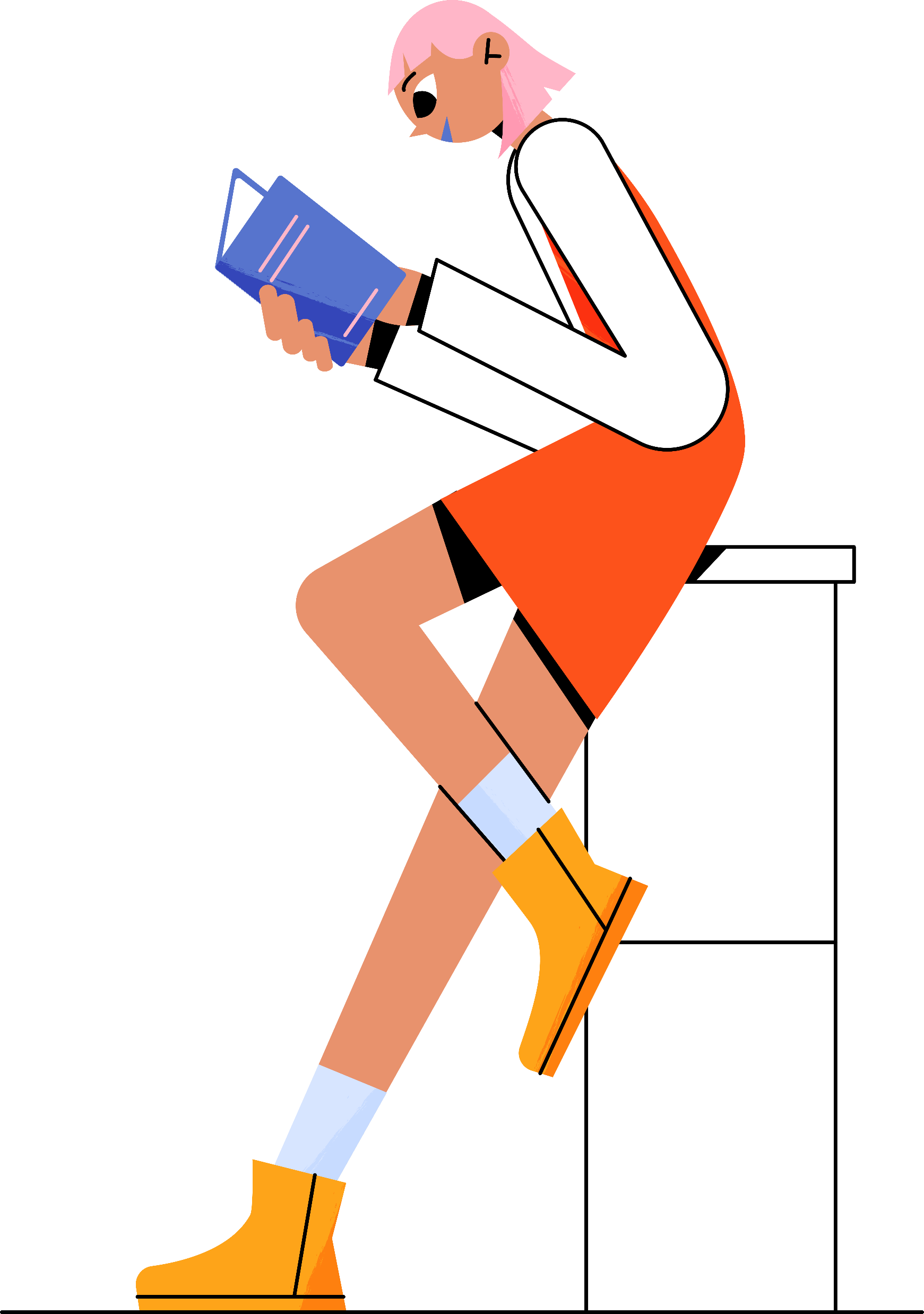 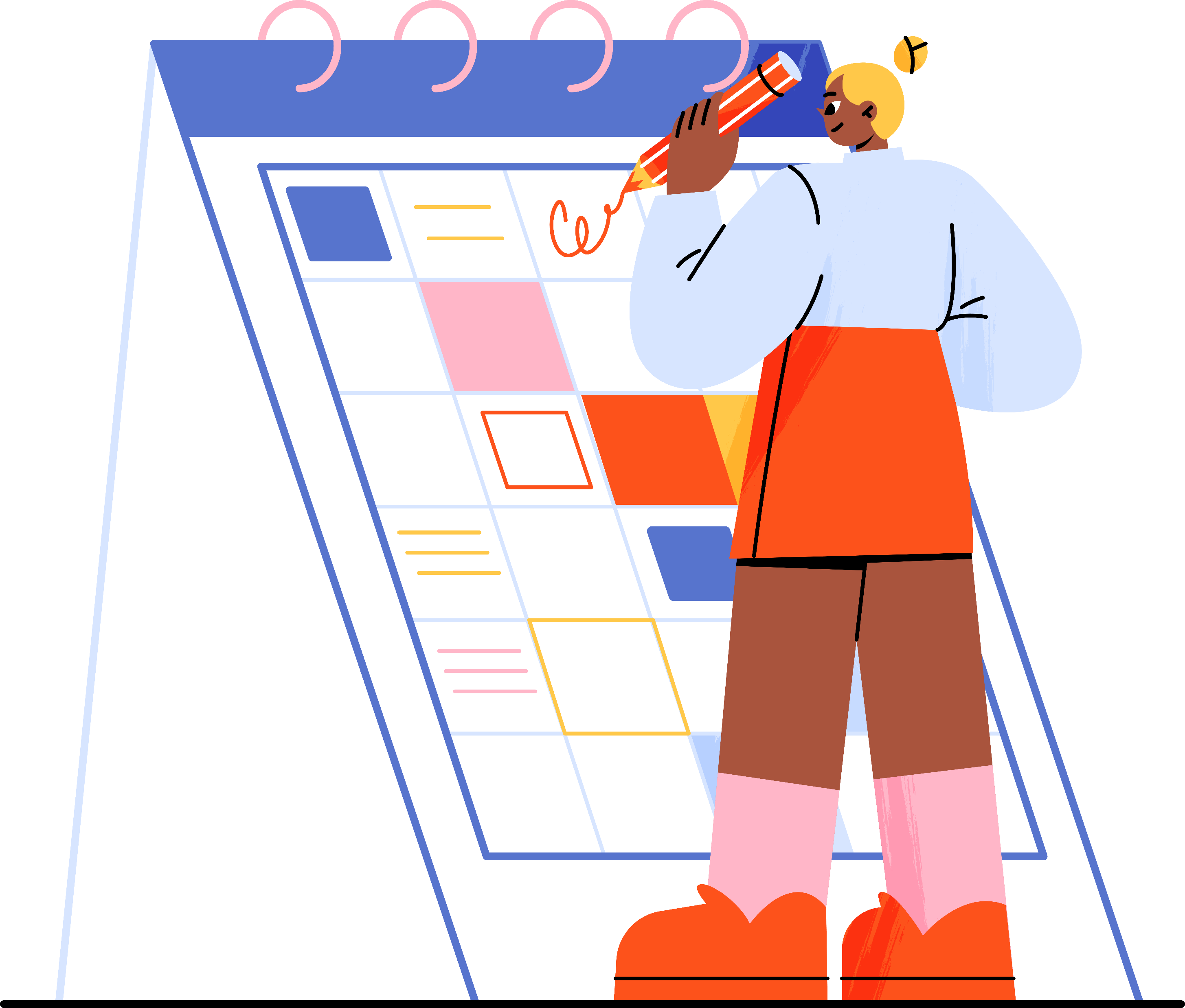 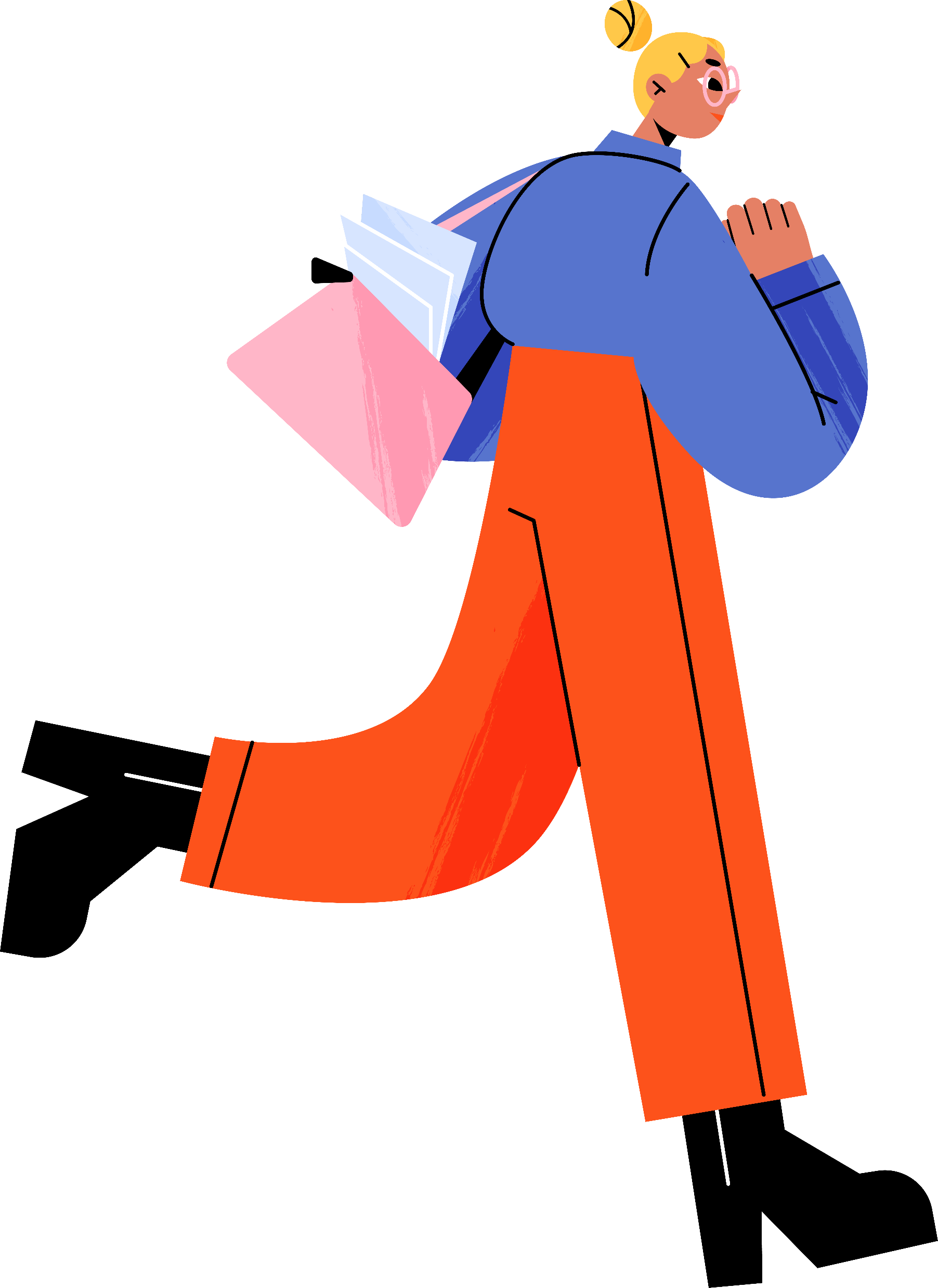 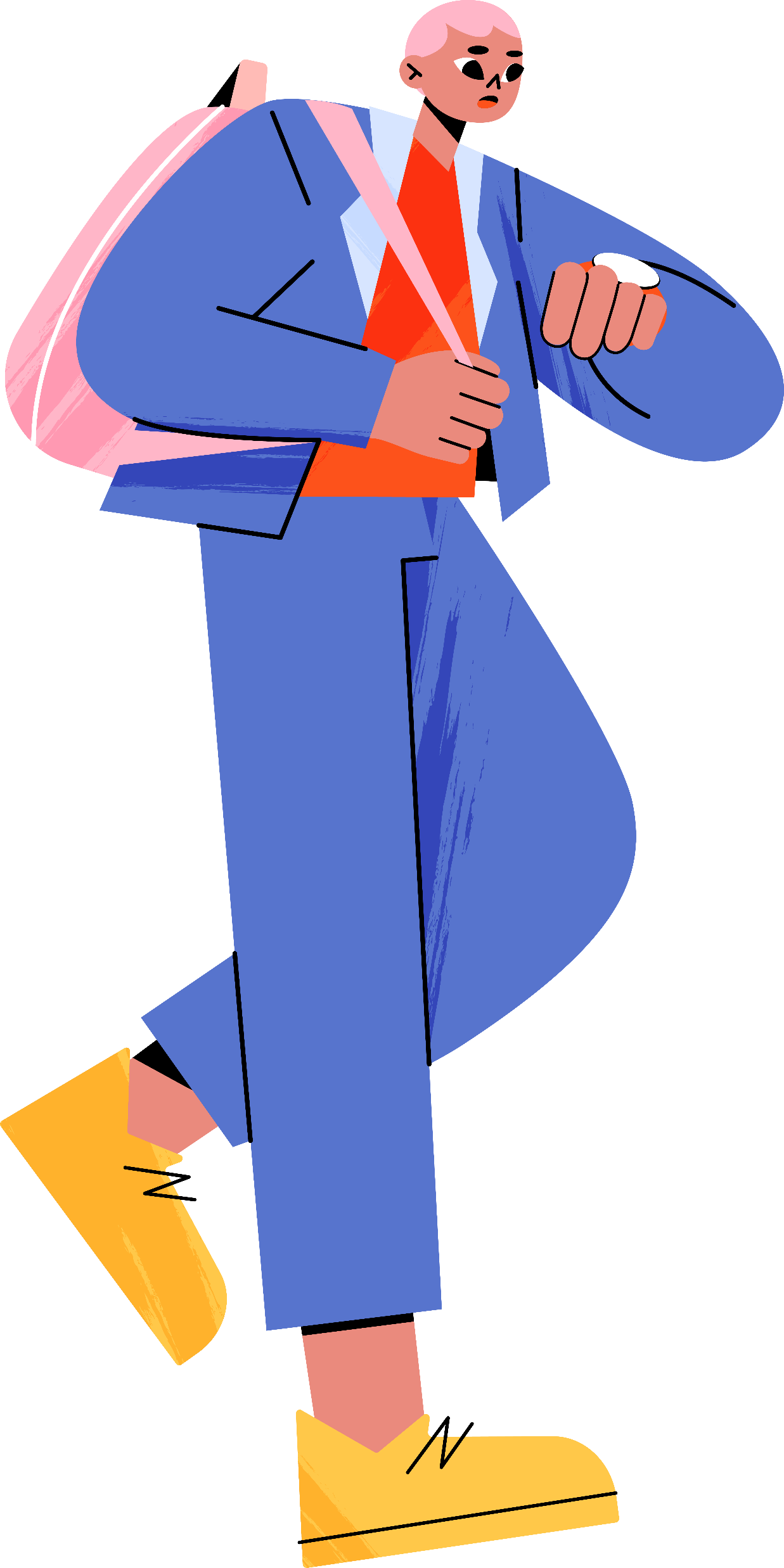 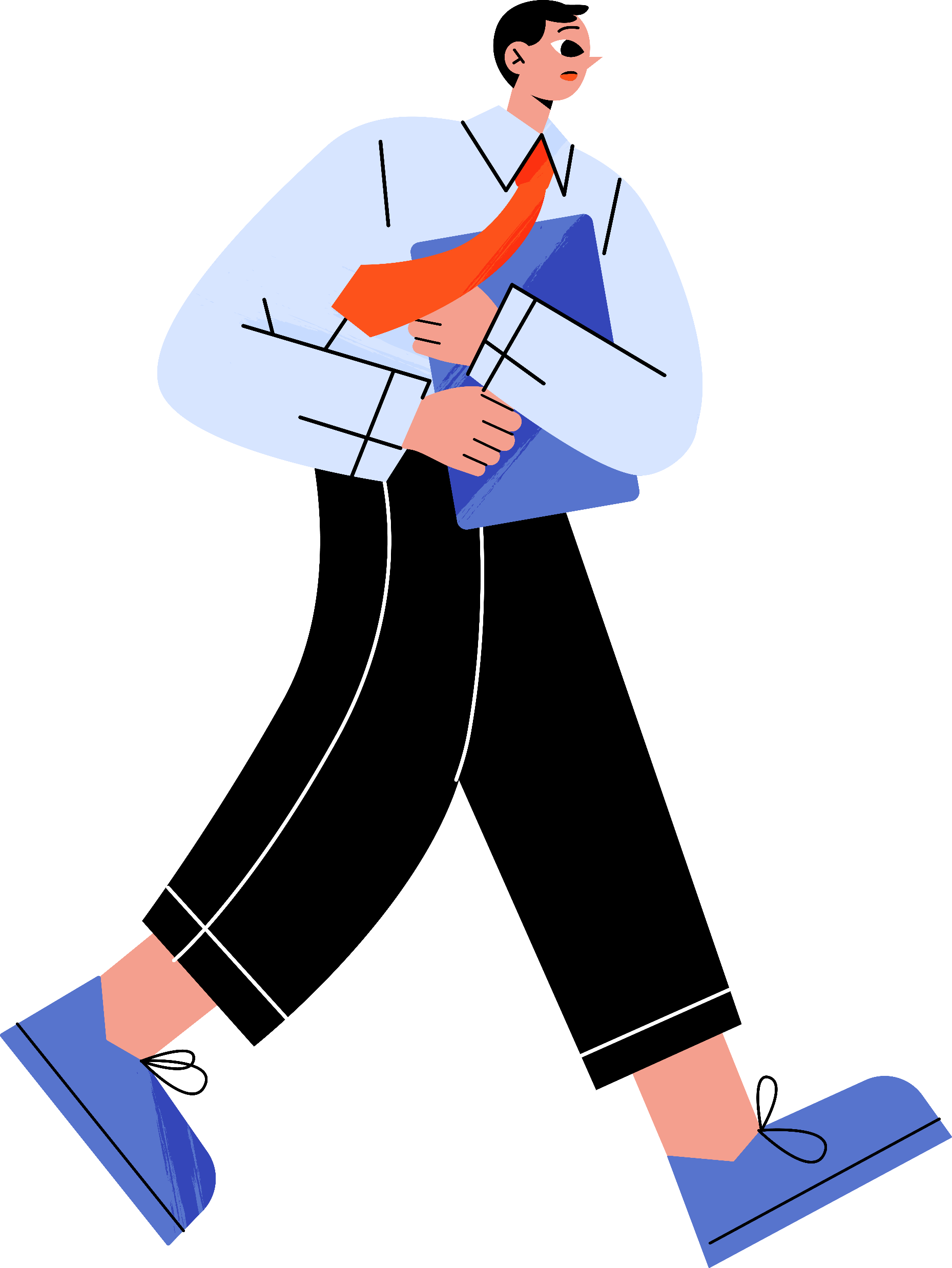 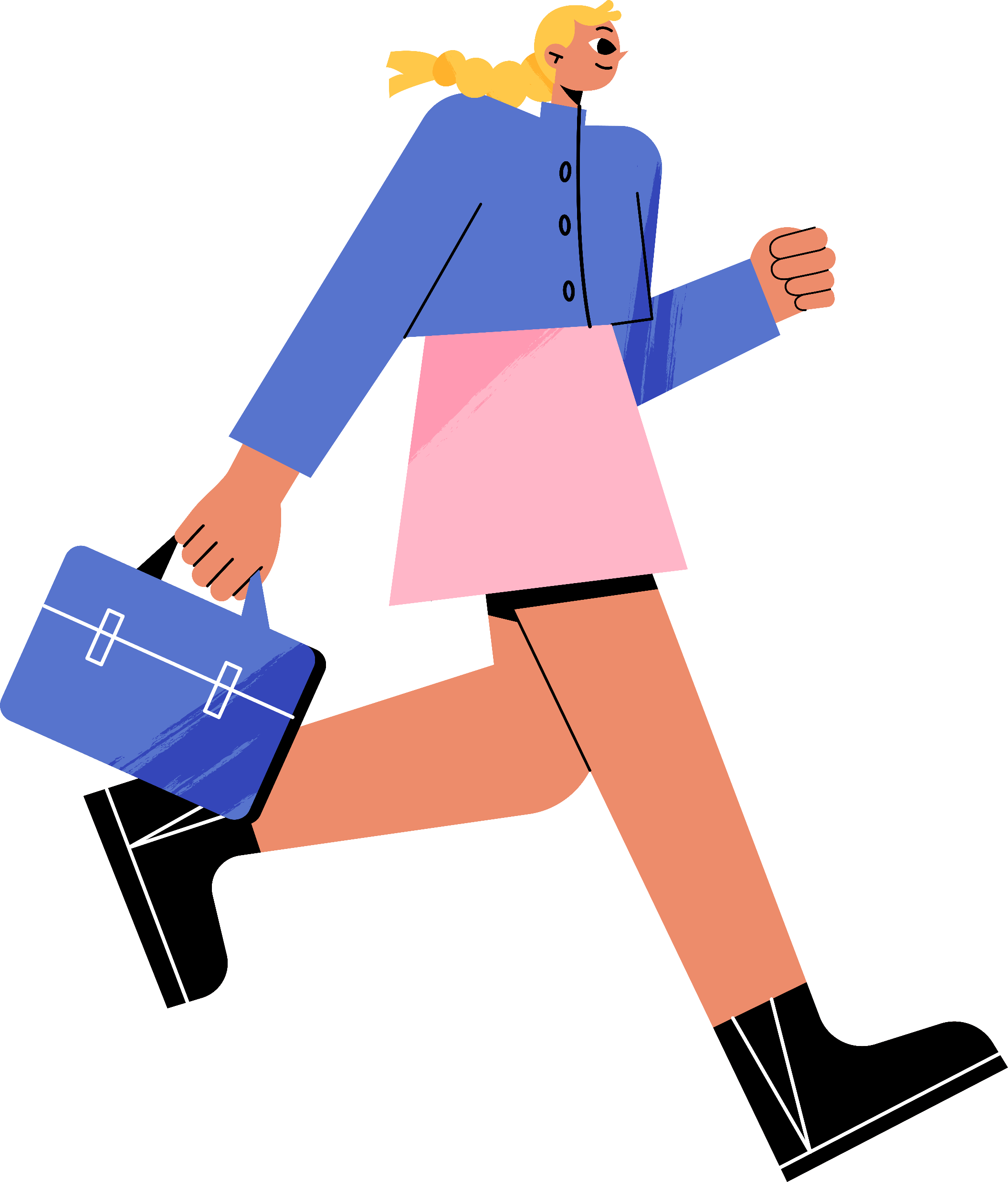 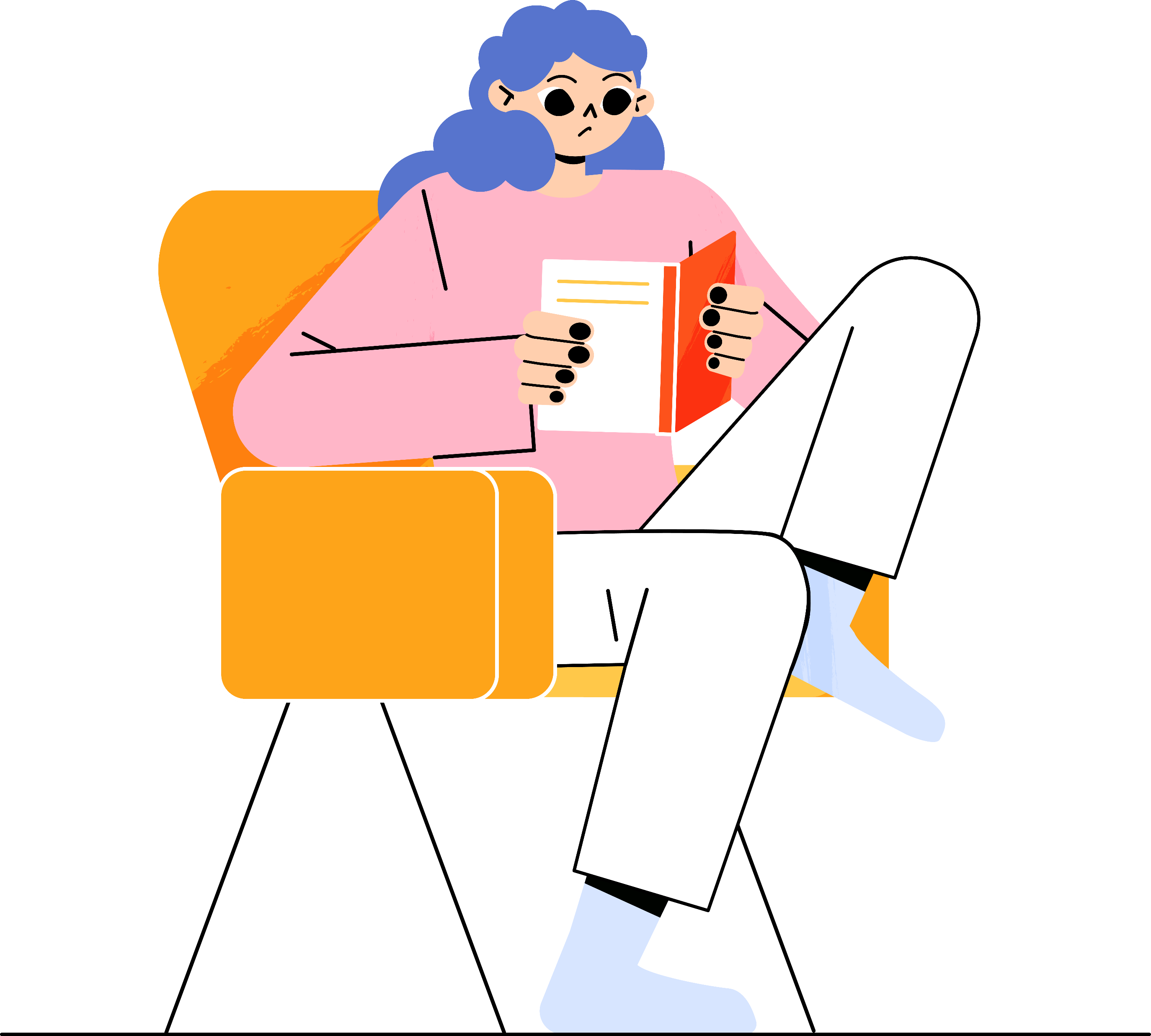 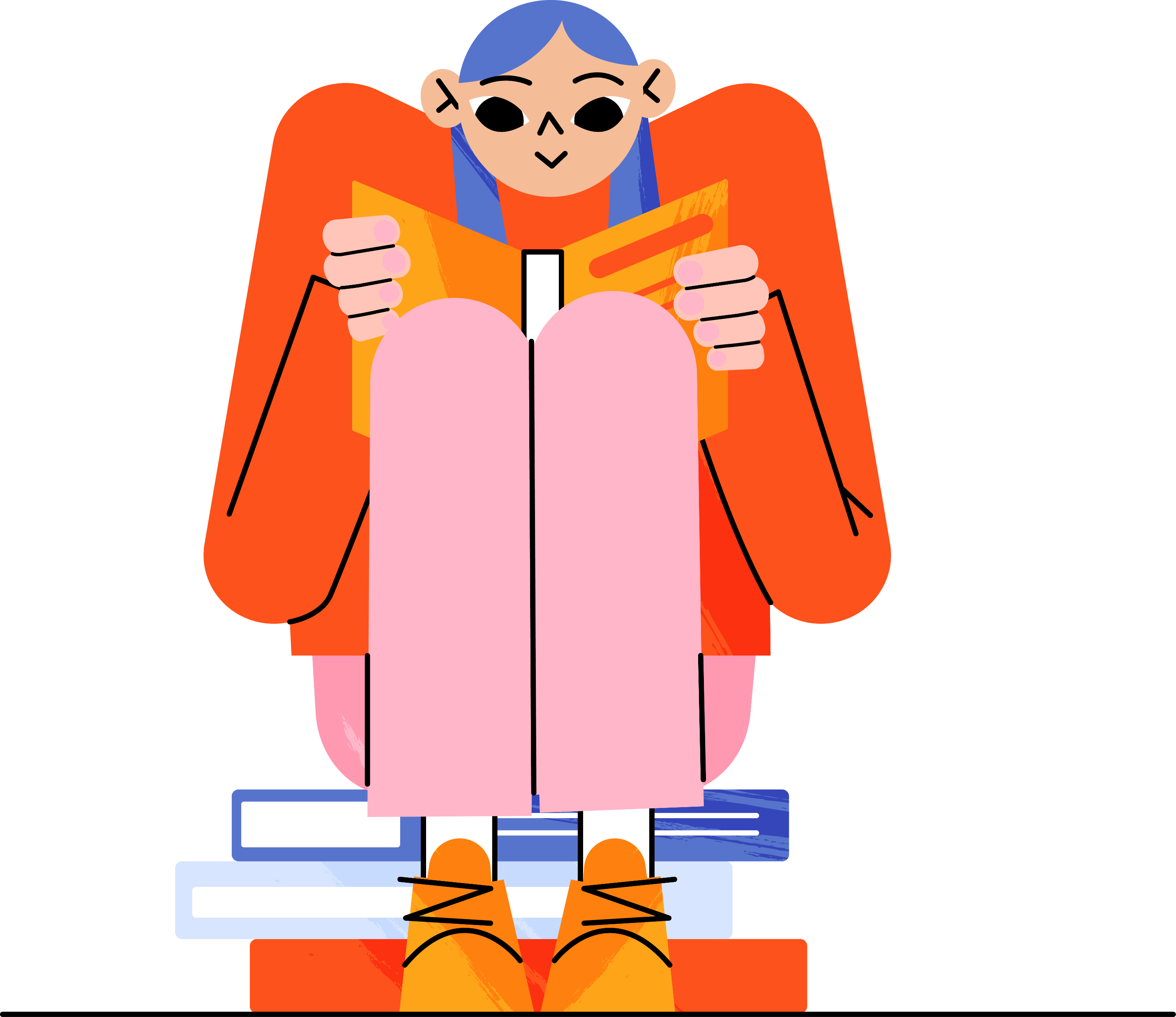 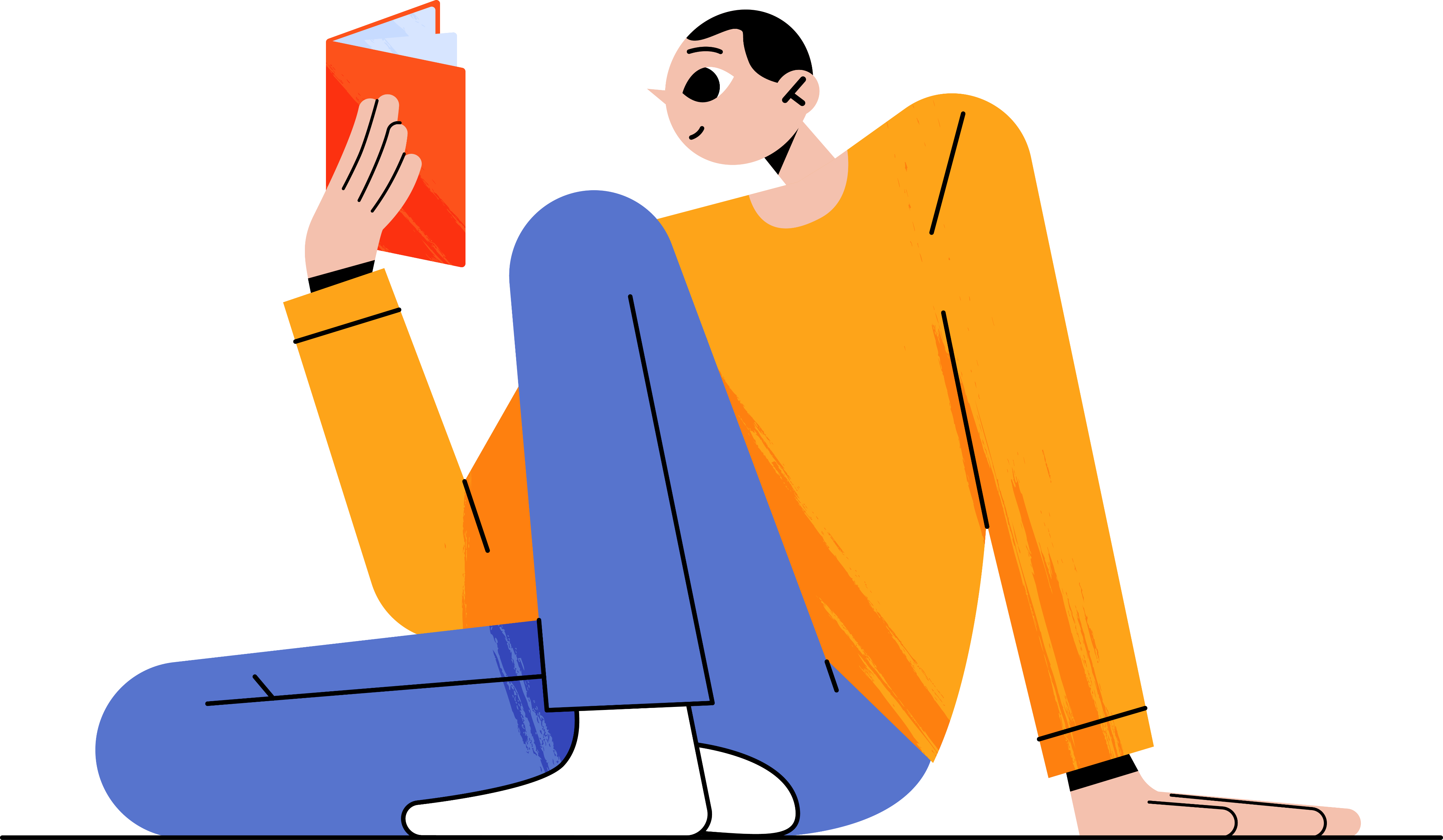 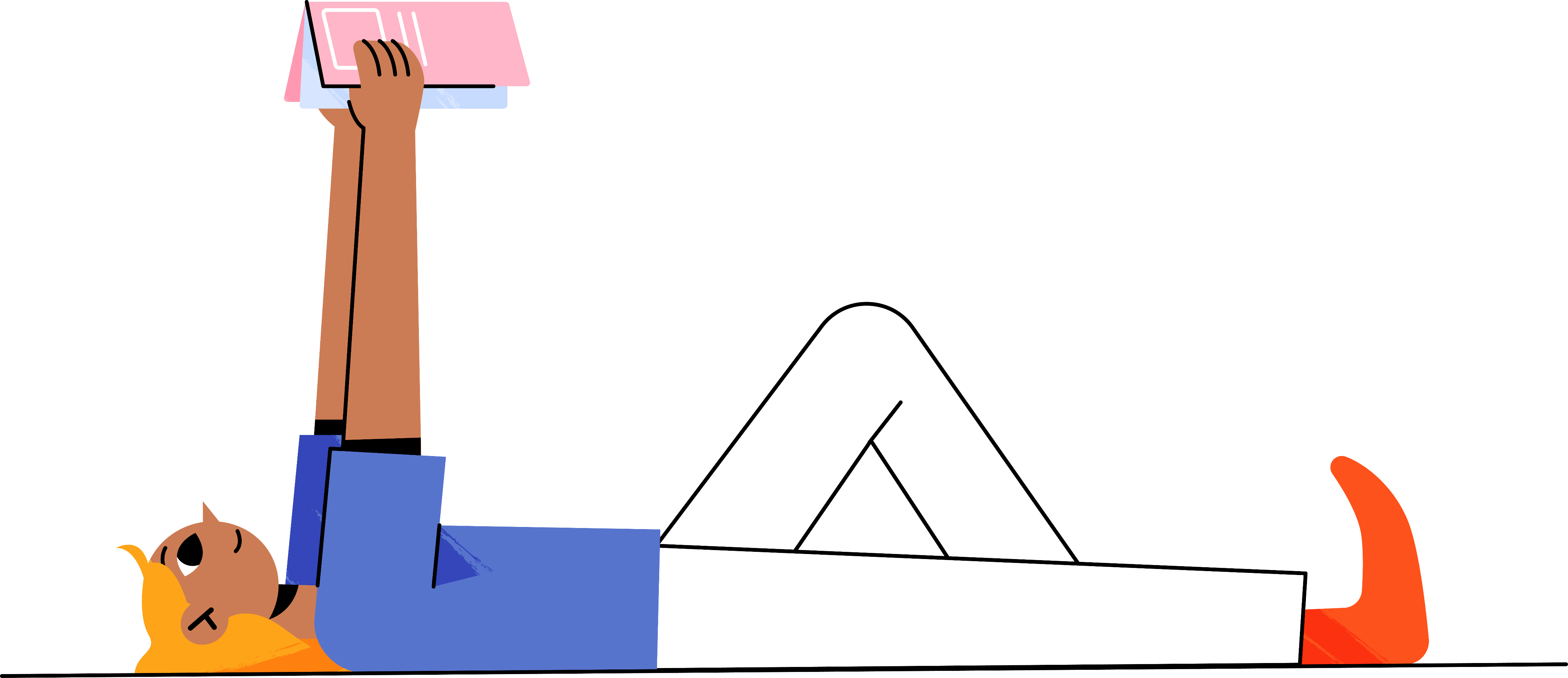 Credit
Thank you for using our template.
Don’t forget to thanks to :

Presentation Template by www.PowerPointHub.com
Photo by www.freepik.com
Illustrator by upklyak on www.freepik.com
Icons by www.PowerPointHub.com